ОСНОВНЫЕ МЕРОПРИЯТИЯ ПОВЫШЕНИЯ ОТДАЧИ ПАШНИ РЕСПУБЛИКИ ТАТАРСТАН
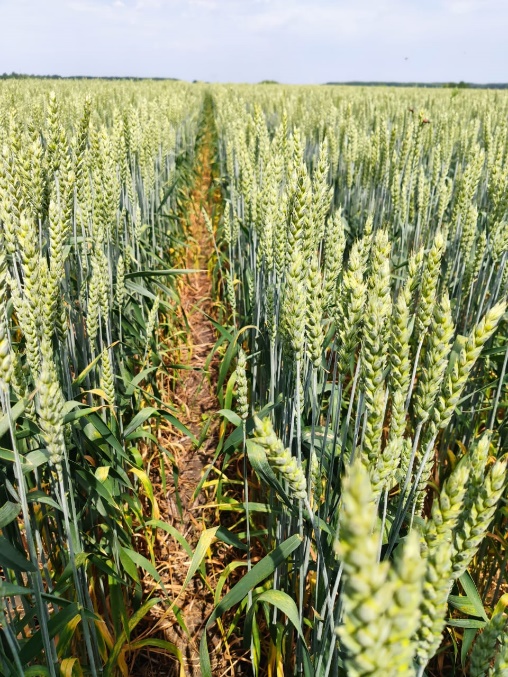 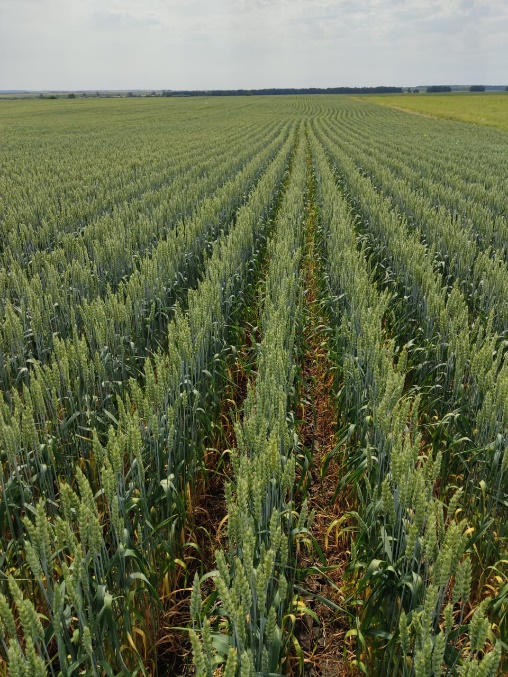 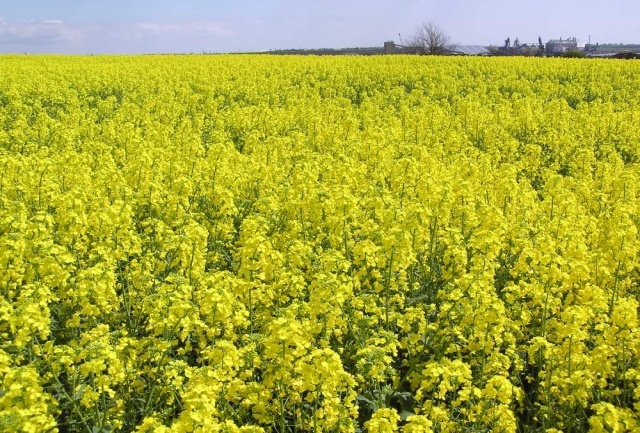 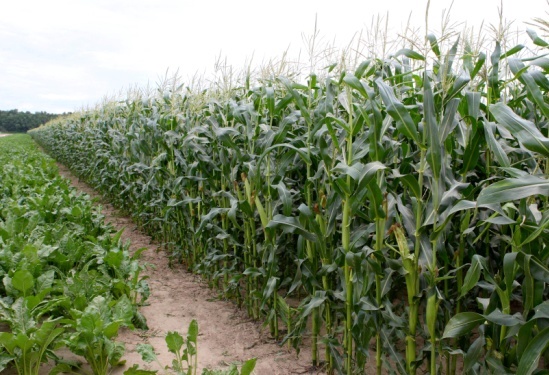 1
ПРОИЗВОДСТВО ПРОДУКЦИИ РАСТЕНИЕВОДСТВА В РТ 
ЗА 2014-2019 ГОДЫ (В ПЕРЕВОДЕ НА ЗЕРНОЕДИНИЦЫ), МЛН.ТН
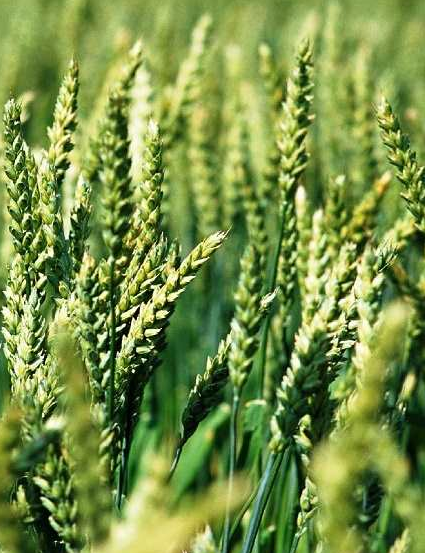 34,5
29,5
27,2
24,2
24
22,7
20,9
Перспектива
- валовой сбор, млн.тн
- урожайность, ц/га
2
ПРОИЗВОДСТВО ЗЕРНОЕДИНИЦ УЧАСТНИКОВ СОВЕЩАНИЯ
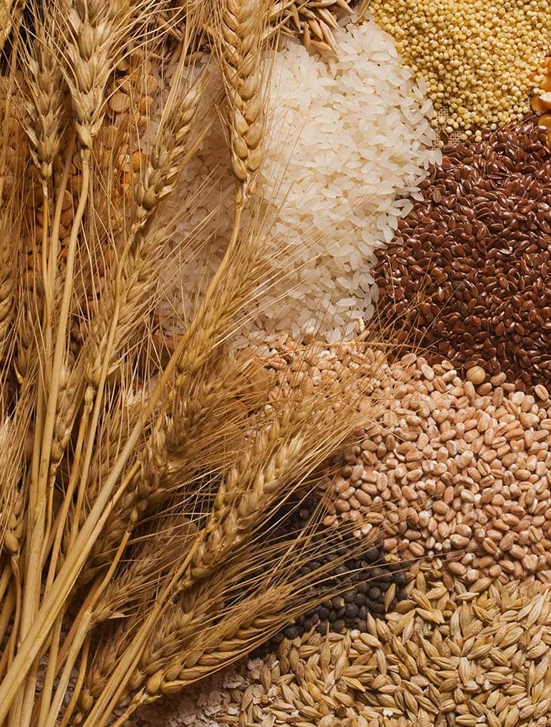 3
ПАШНЯ УЧАСТНИКОВ СОВЕЩАНИЯ
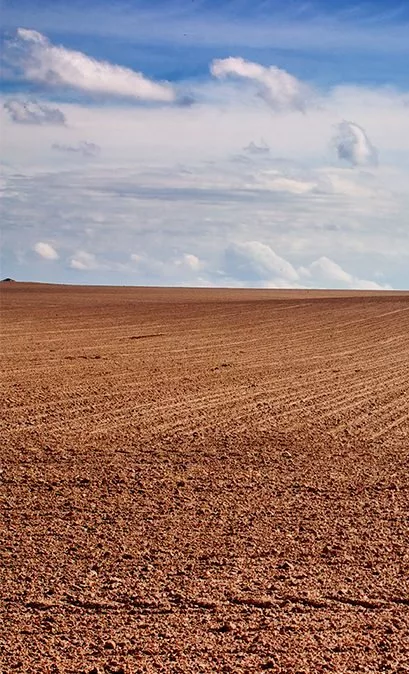 4
ФИНАНСОВЫЕ РЕЗУЛЬТАТЫ СЕЛЬХОЗФОРМИРОВАНИЙ
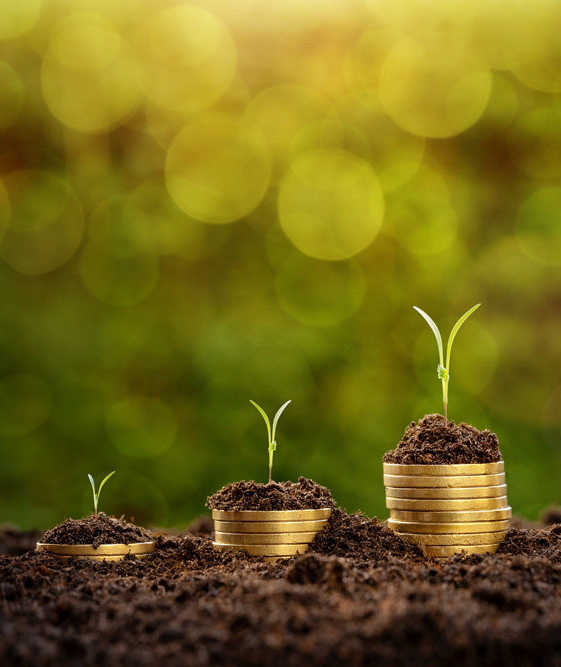 Денежная выручка, млрд Р
Прибыль (млрд Р), 
рентабельность (%)
119,3
9,9
103,2
8,8
+15%
10,5%
10,1%
2019г.
2018г.
2018г.
2019г.
Рентабельность отрасли растениеводства – 16,0 %
5
ДЕНЕЖНАЯ ВЫРУЧКА ПО ОТРАСЛЯМ, МЛРД Р
119,3
103,1
100,3
98,6
89
74,5
50
ЦЕЛЬ
Денежная выручка, всего
6
ГИБЕЛЬ ОЗИМЫХ КУЛЬТУР 2019 ГОДА
Застраховано - 59,7 тыс.га
Возмещено Минсельхозом РФ 120,1 млн Р
Посеяно озимых - 
577,6 тыс.га
Погибло - 
218,5 тыс.га
ущерб - 1,4 млрд Р
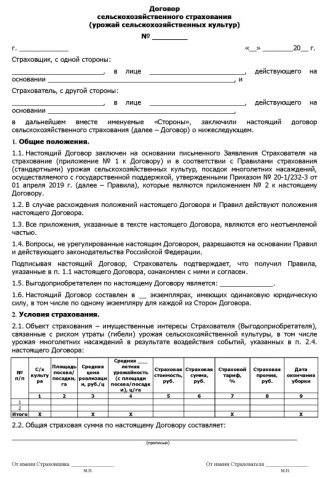 Агрострахование – инструмент сохранения финансовой устойчивости
7
ГИБЕЛЬ ОЗИМЫХ ПО ХОЗЯЙСТВАМ ИНВЕСТОРОВ ЗА 2019 ГОД.
8
ТЕКУЩЕЕ СОСТОЯНИЕ ОЗИМОГО КЛИНА 2020 ГОДА.
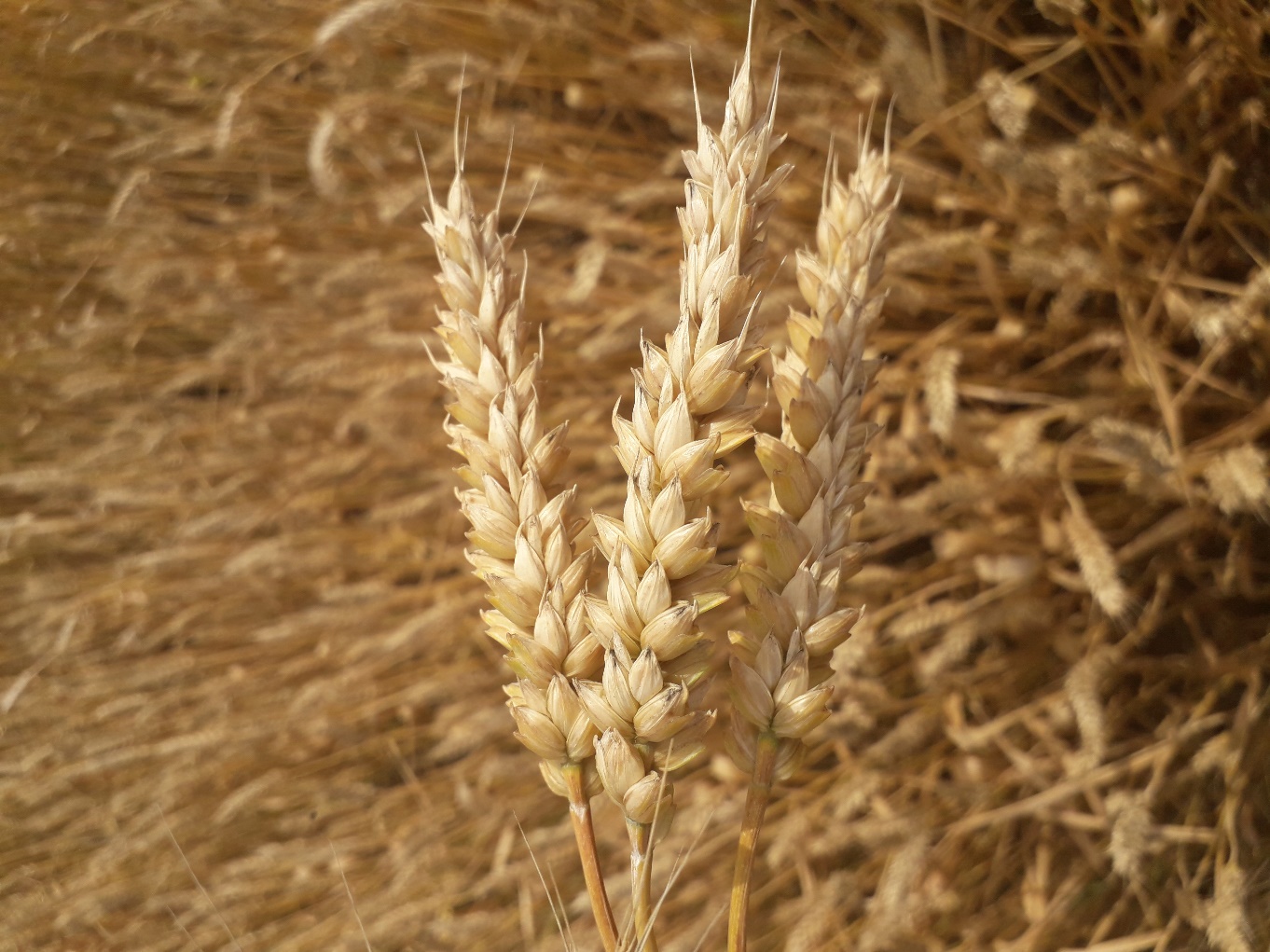 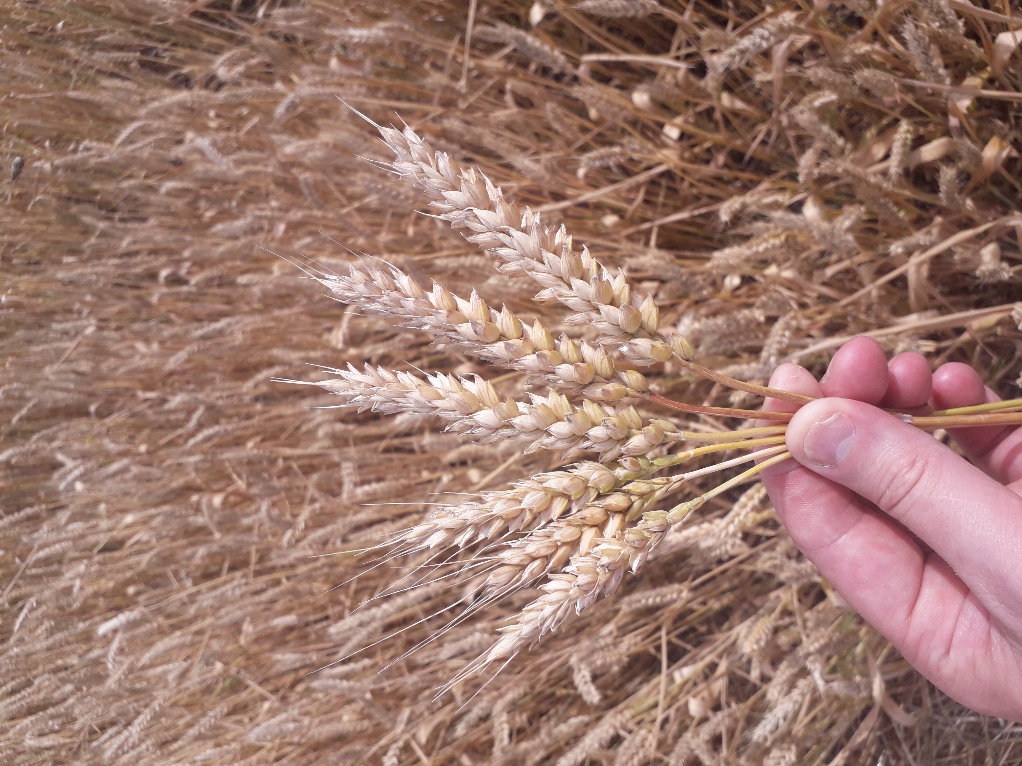 Х
9
ФОРМУЛА УРОЖАЯ ТЕКУЩЕГО ГОДА
?
10
СОСТОЯНИЕ ПОЛЕЙ РЕСПУБЛИКИ ТАТАРСТАН
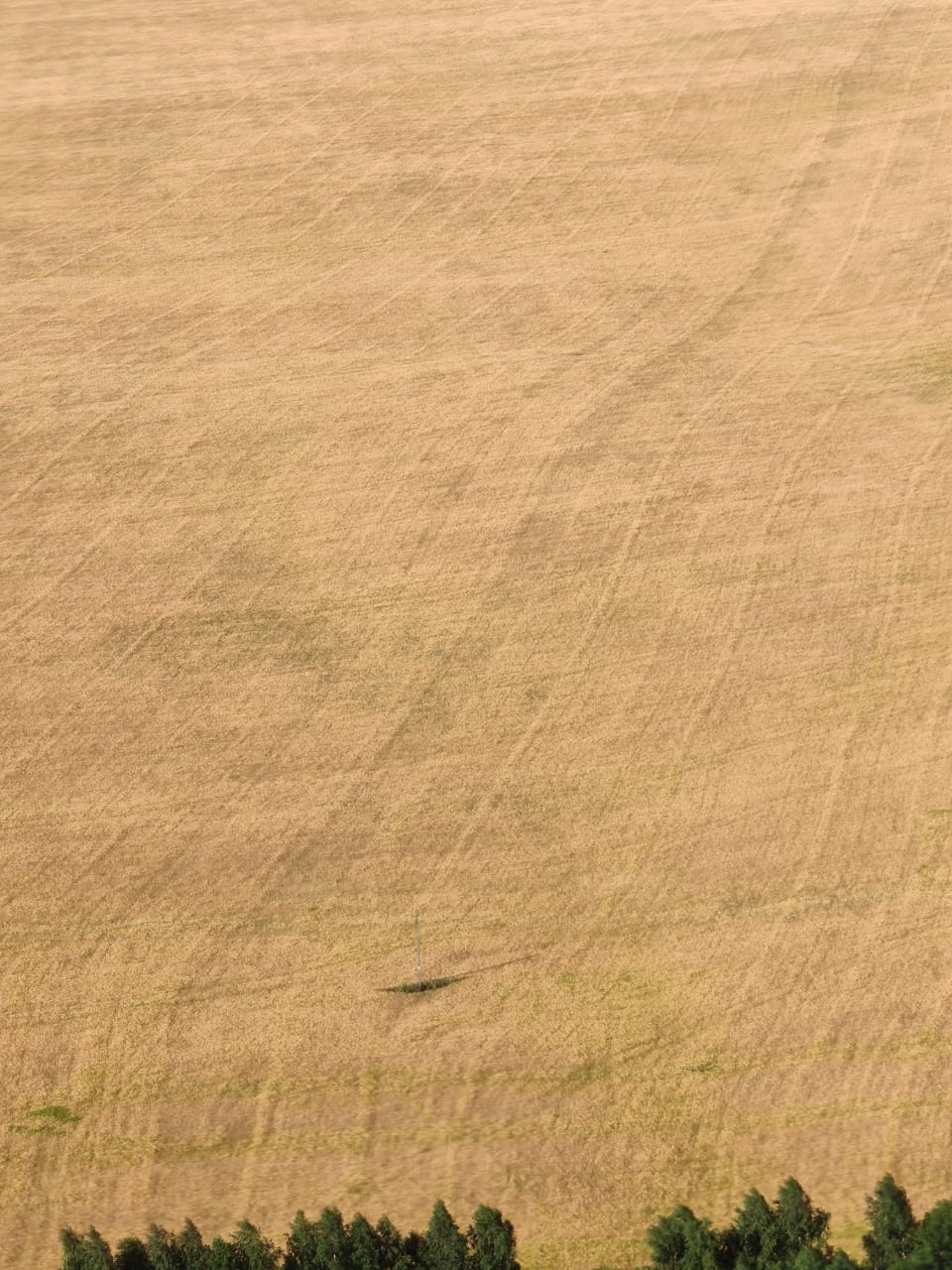 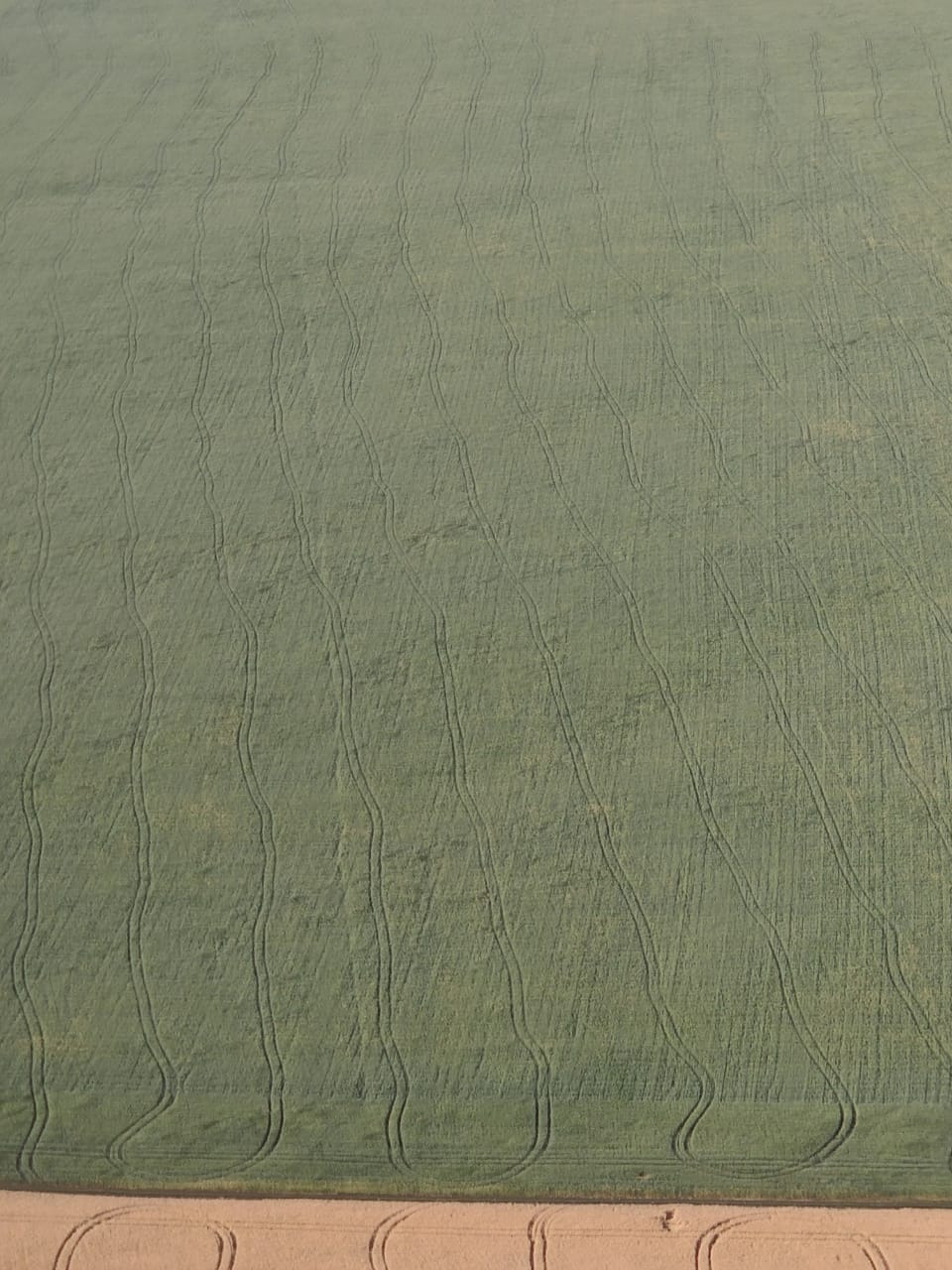 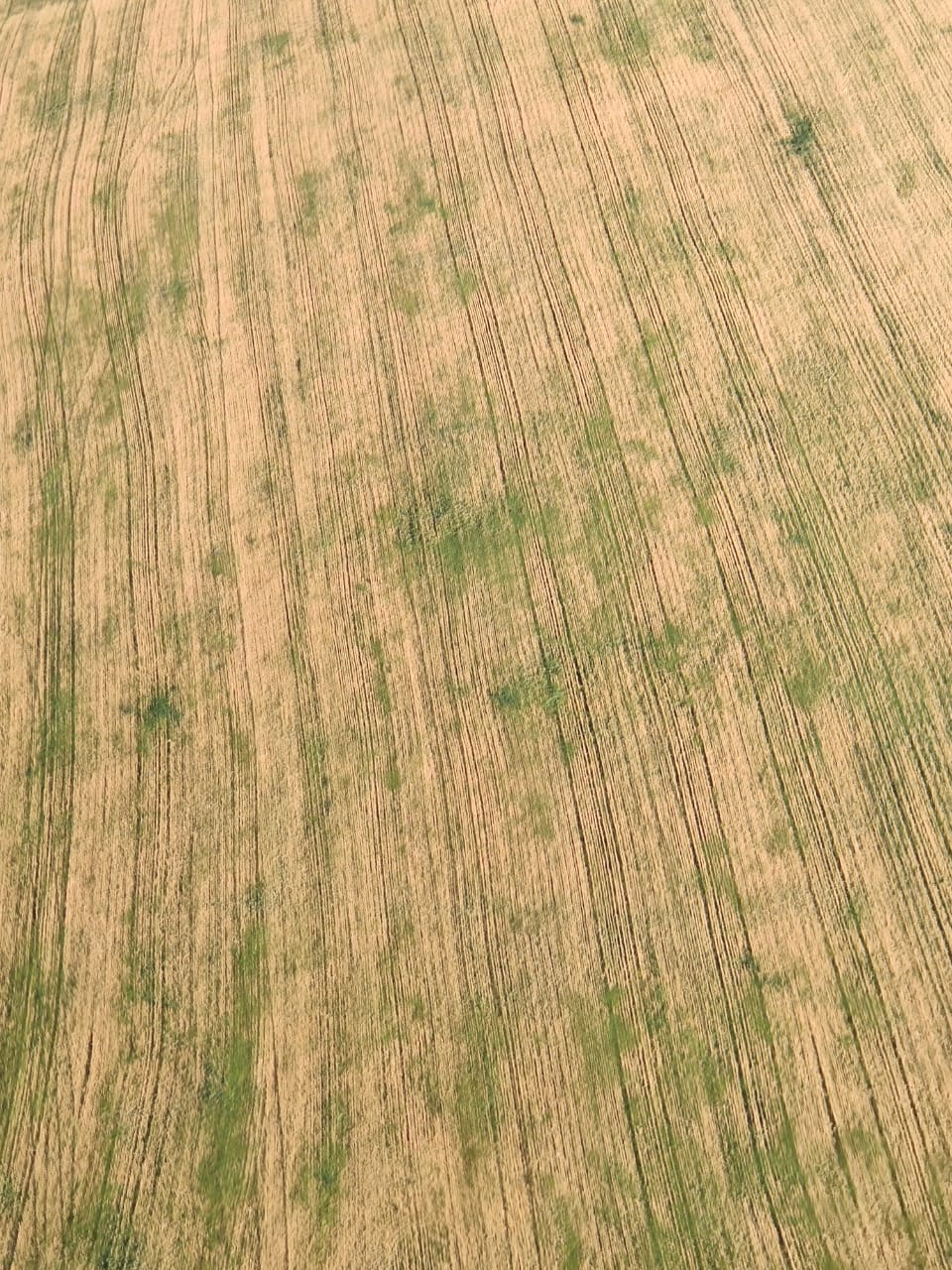 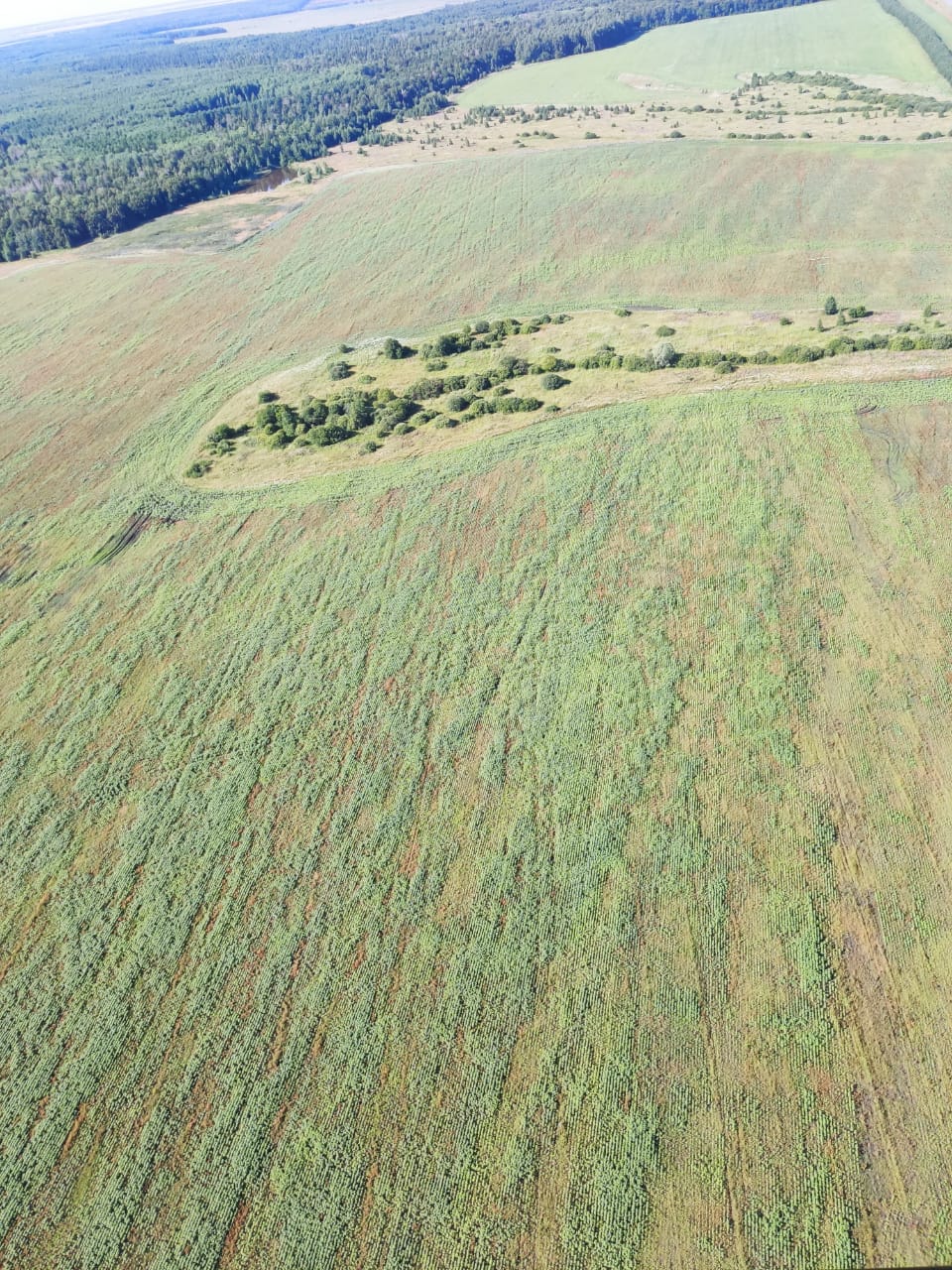 11
СОСТОЯНИЕ ПОЛЕЙ РЕСПУБЛИКИ ТАТАРСТАН
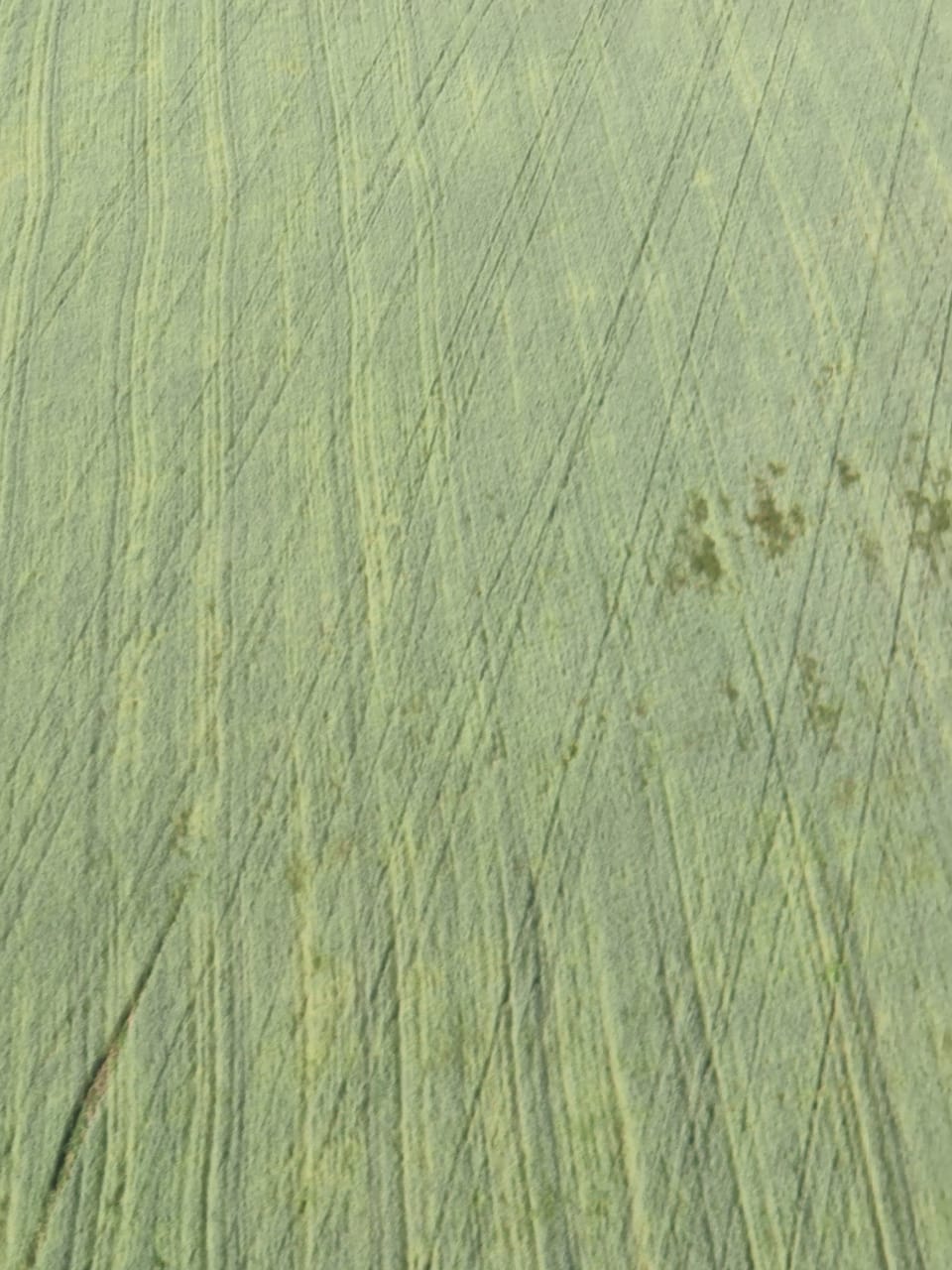 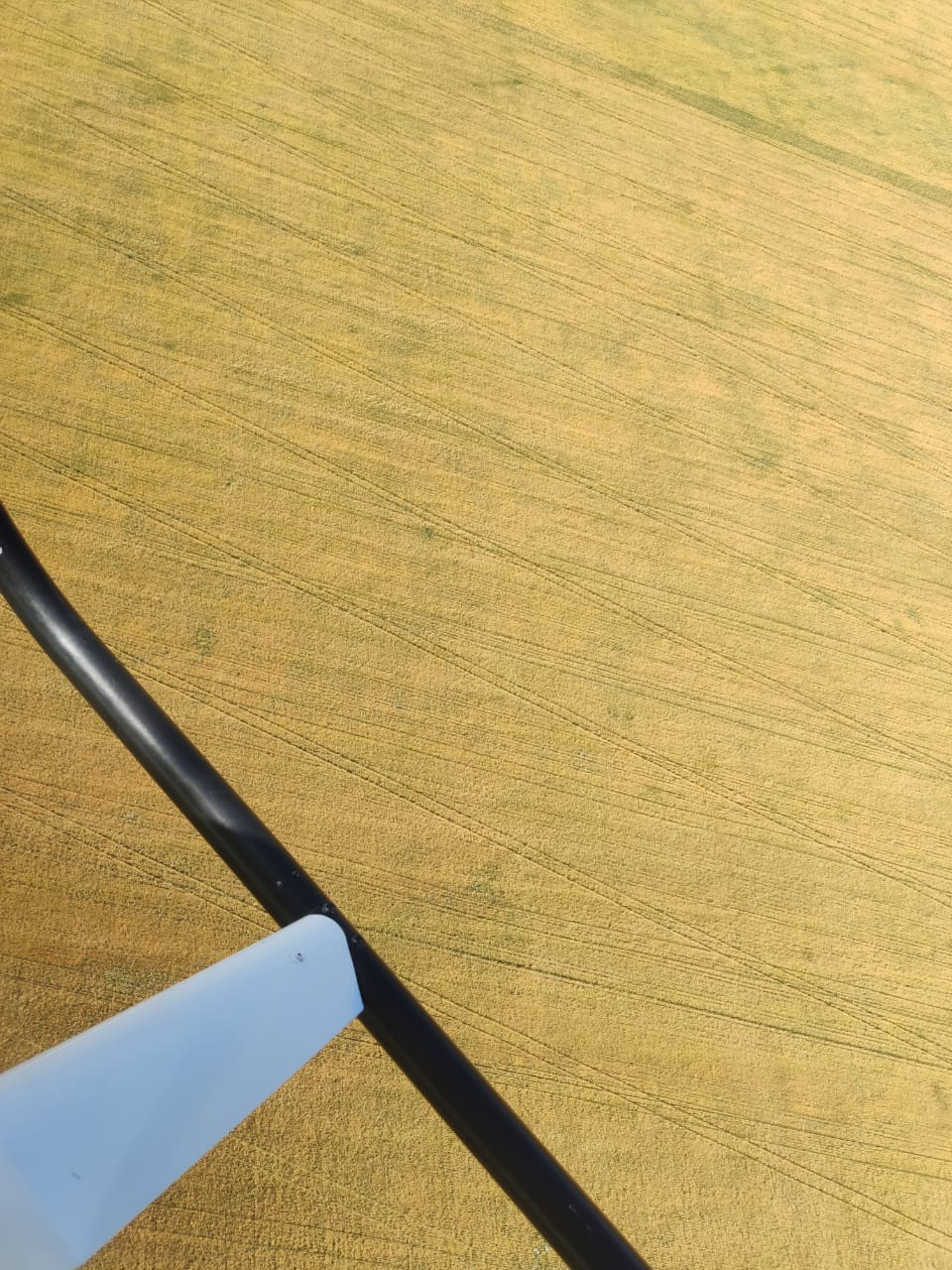 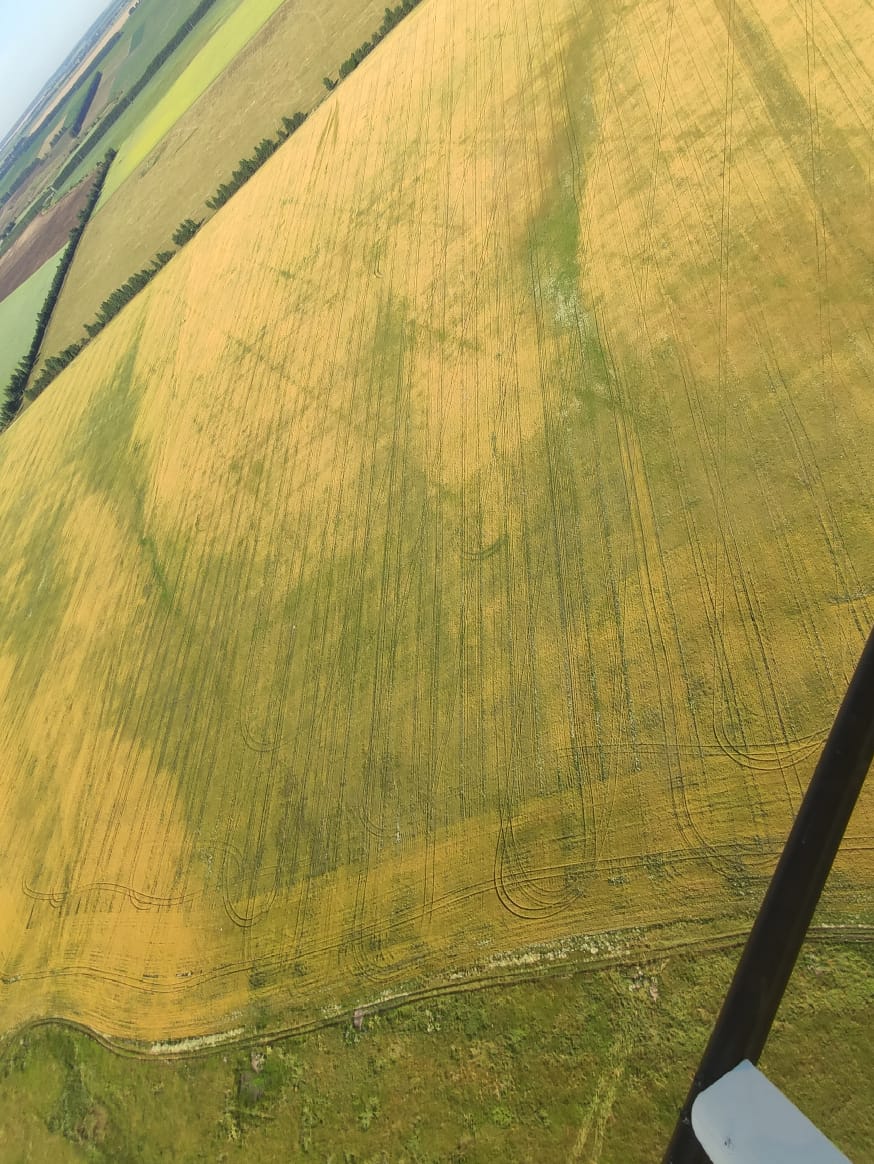 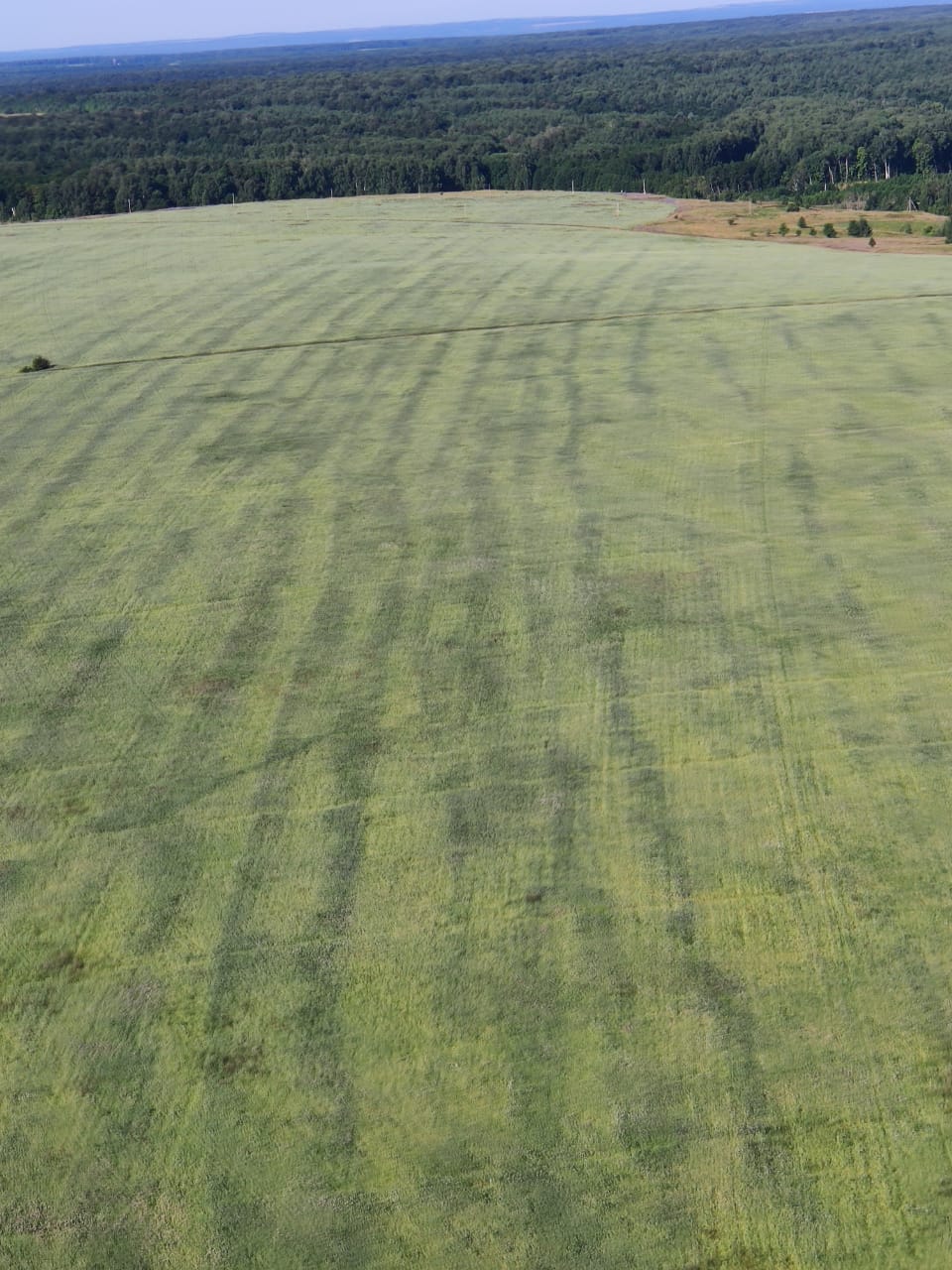 12
СОСТАВЛЯЮЩИЕ УСПЕХА (НЕУДАЧИ) ОЗИМЫХ
Сроки сева
Сбалансированное питание
Осенняя защита
Подбор сорта
Предшественник
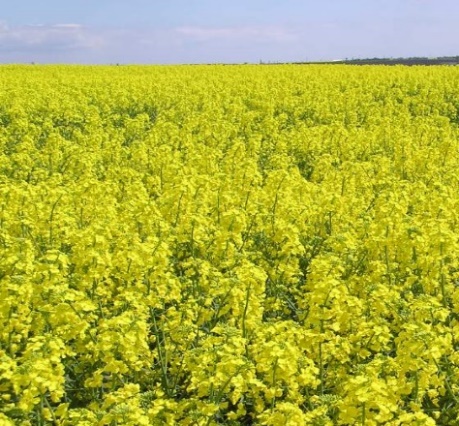 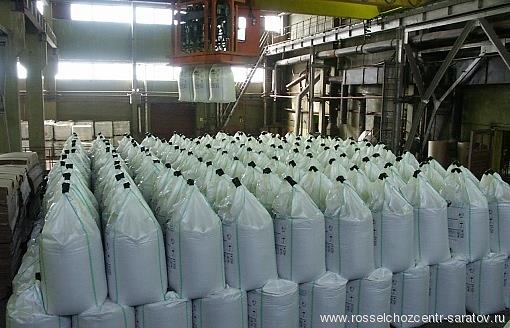 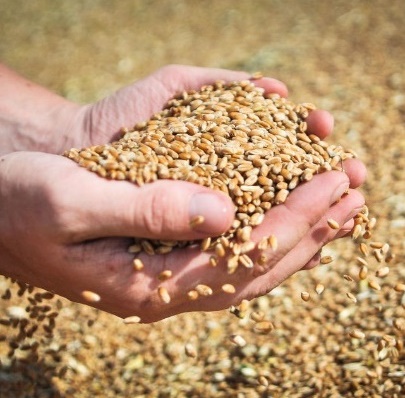 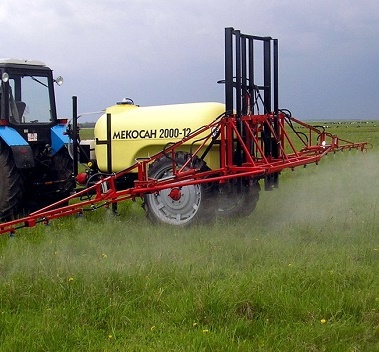 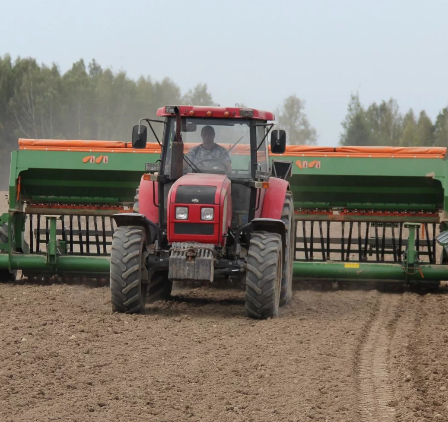 13
ОТЗЫВЧИВОСТЬ КУЛЬТУРЫ НА ПРЕДШЕСТВЕННИКИ 
(ПО ДАННЫМ КАЗАНСКОГО ГАУ)
Озимая пшеница
Яровая пшеница
14
ПОСЕВ СИДЕРАЛЬНЫХ КУЛЬТУР – 
ВОССТАНОВЛЕНИЕ ПЛОДОРОДИЯ ПОЧВЫ
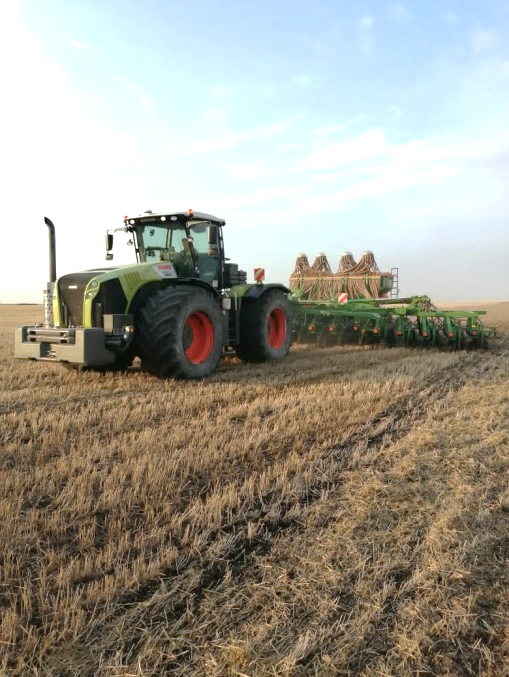 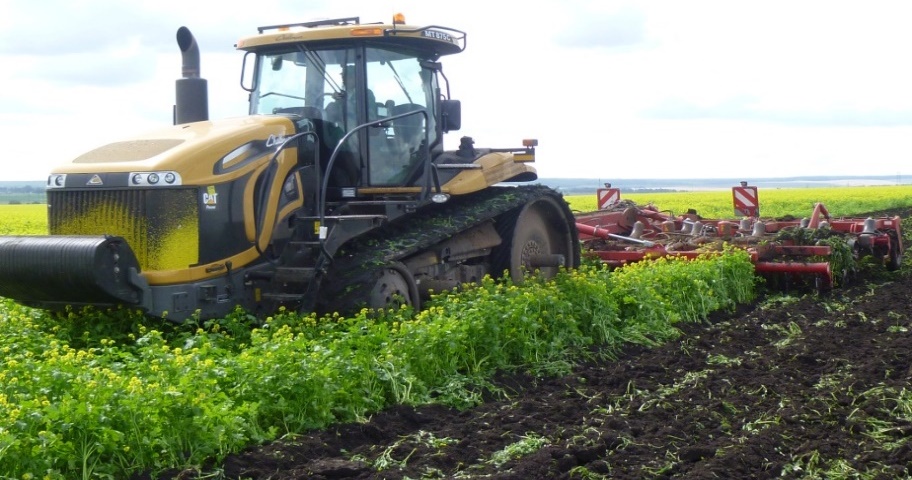 Оставляет органику до 30 тн
Препятствует распространению корневых гнилей
Снижает пораженность ячменя, пшеницы септориозом, фузариозом
Повышает урожайность зерновых на 10 ц/га
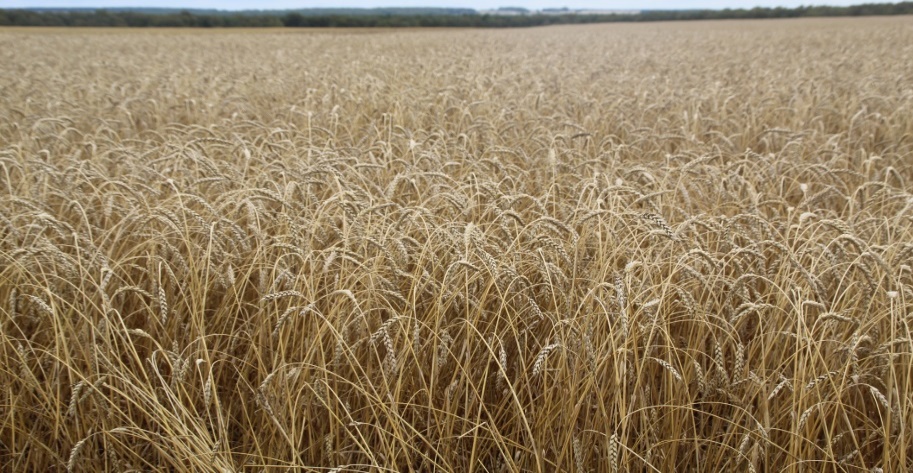 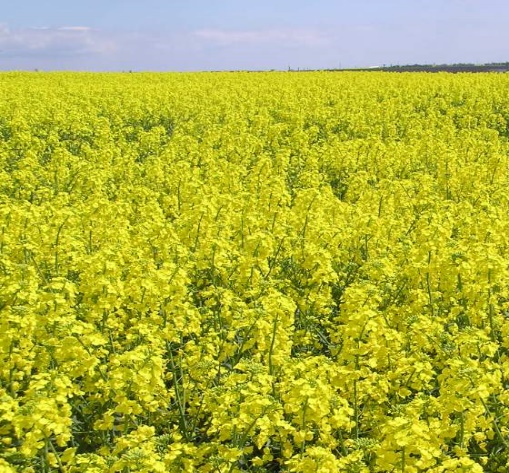 15
КОЛИЧЕСТВО ОСНОВНЫХ ЭЛЕМЕНТОВ ПИТАНИЯ ОСТАВЛЯЕМЫХ В КОРНЕВЫХ И ПОЖНИВНЫХ ОСТАТКАХ
16
НАЛИЧИЕ СИДЕРАЛЬНЫХ ПАРОВ У УЧАСТНИКОВ СОВЕЩАНИЯ, ГА
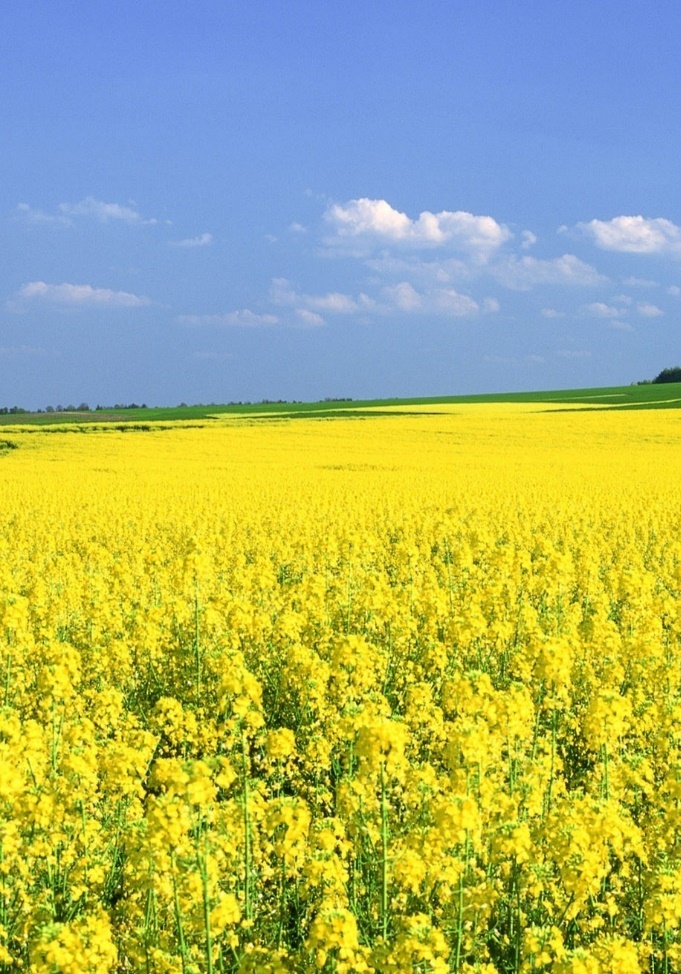 Предложение участникам – в 2021 году иметь 100% сидеральных паров (донник, горчица белая, редька масличная, фацелия и т.д.)
17
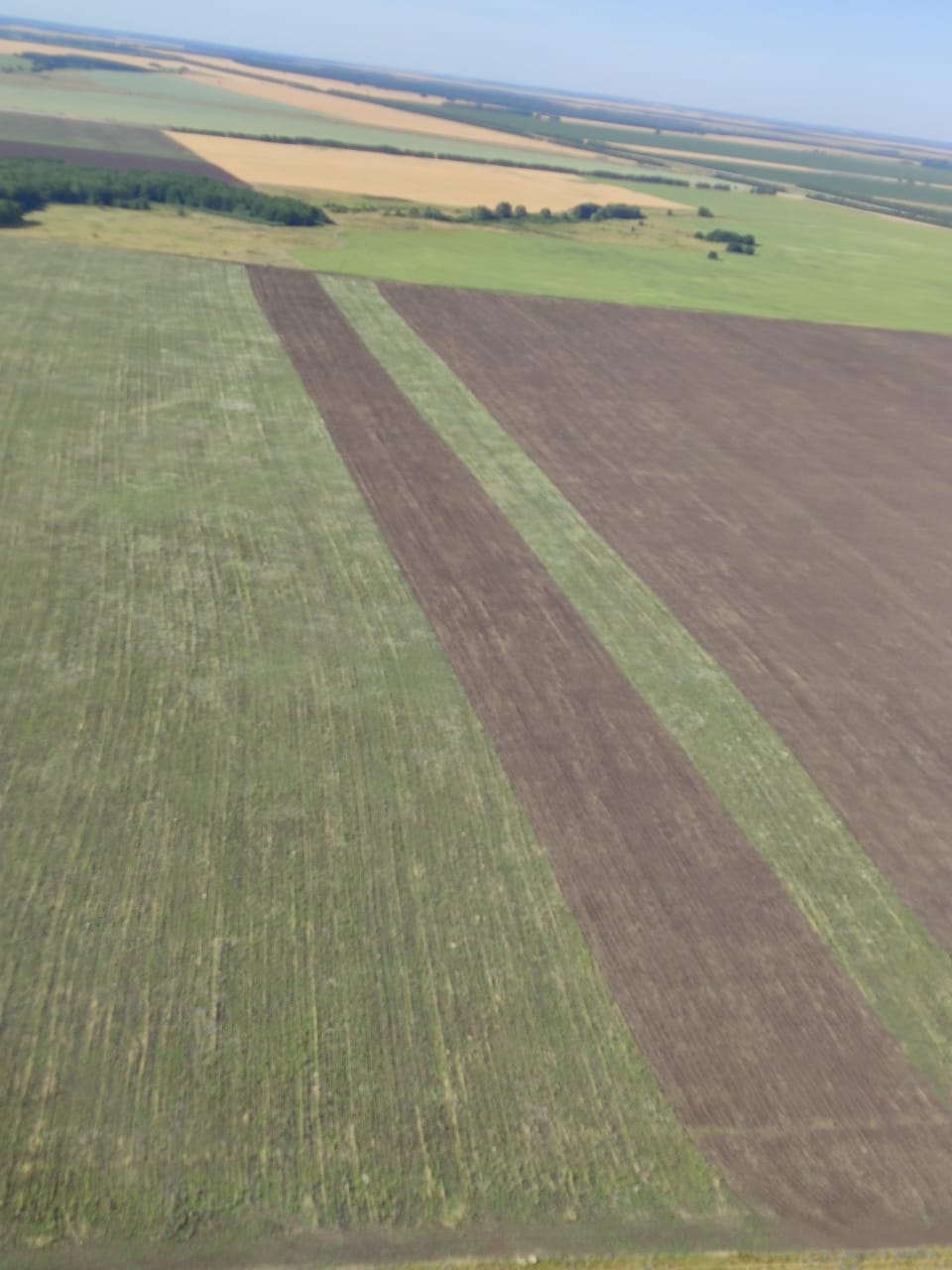 А такой чистый пар эффективен?
18
Почва и снежный покров
1 см снега повышает t° на 2°С
1 см почвы повышает t° на 3°С

      t° на узле кущения, вызывающая гибель
рожь  19…21°С
пшеница 15…17°С
тритикале  17…19°С  

      Необходимая сумма эффективных t° в год посева
- 300…340°С
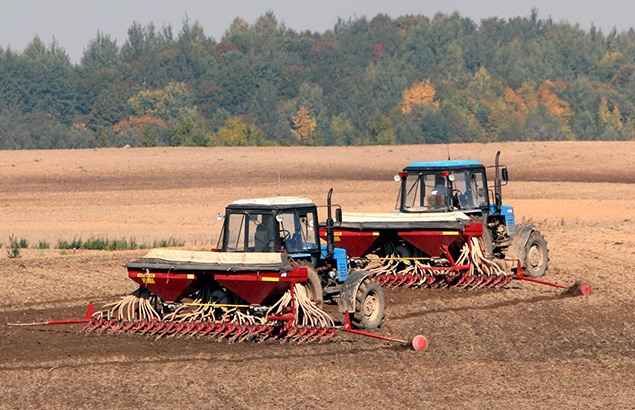 Оптимальные сроки для сева озимых – 
до 5 сентября
19
ПРЕИМУЩЕСТВА ПЕРЕХОДЯЩЕГО ФОНДА
По данным ФГБОУ ВО «Казанский ГАУ»
Урожайность со свежеубранных семян - 40 ц/га
Из семян переходящего фонда - 45 ц/га (+ 5 ц/га)
Влияние послеуборочного дозревания семян 
На всхожесть озимых культур (%)
Всхожесть, %
93
83
78
73
68
Только через 25 дней всхожесть достигнет показателей ГОСТ

Потеря всхожести 25%   
 - надо увеличить норму высева на 25%;
 - или получаем изреженные посевы.

Посев свежеубранными семенами дают снижение перезимовки растений на 40% и более.
день
день
день
день
день
20
НАЛИЧИЕ ПЕРЕХОДЯЩЕГО ФОНДА ОЗИМЫХ КУЛЬТУР
21
ПОТРЕБНОСТЬ СЕМЯН ДЛЯ ЗАСЫПКИ 100% ПЕРЕХОДЯЩЕГО ФОНДА
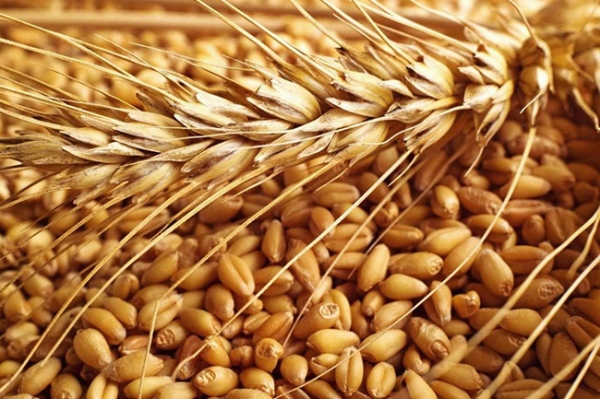 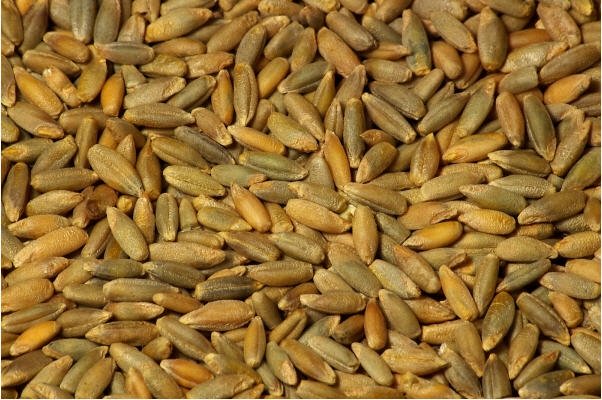 22
ОСЕННИЕ МЕРОПРИЯТИЯ НА ОЗИМЫХ КУЛЬТУРАХ
БОРЬБА
С болезнями:
снежная плесень
мучнистая роса
бурая ржавчина
корневые гнили
С вредителями:
хлебные блошки
шведская муха
озимая муха
гессенская муха
С сорняками:
осот
вьюнок
ярутка полевая
подмаренник цепкий
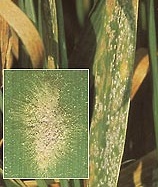 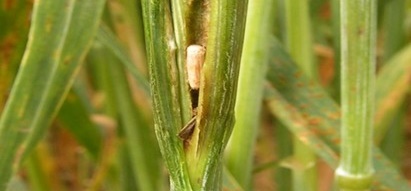 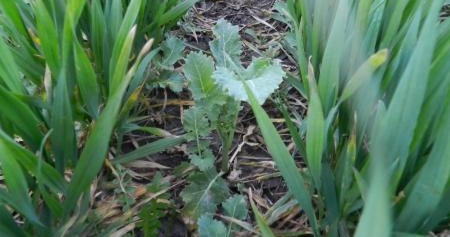 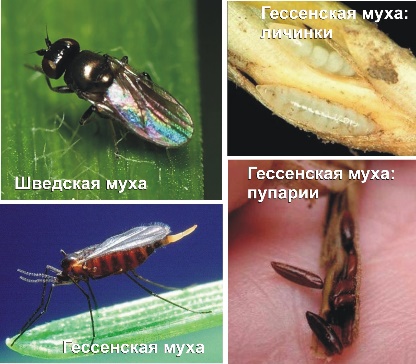 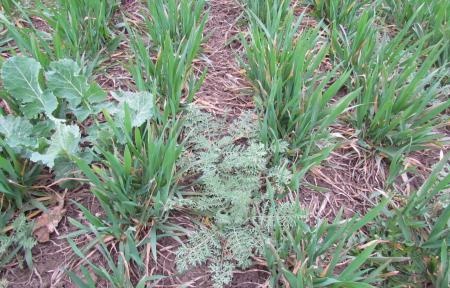 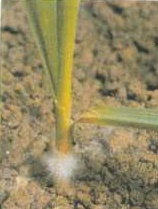 Гербицидная обработка
протравитель инсектицидный
опрыскивание инсектицидом
протравитель фунгицидный
опрыскивание фунгицидом
23
ЗАДАЧА НА ОЗИМЫХ КУЛЬТУРАХ – 
100% ПЕРЕЗИМОВКИ ВСЕХ ПЛОЩАДЕЙ
Состояние с осени
Состояние весной
К уборке
Хороший предшественник
Качественные семена
Оптимальные сроки сева
Питание
Осенняя защита
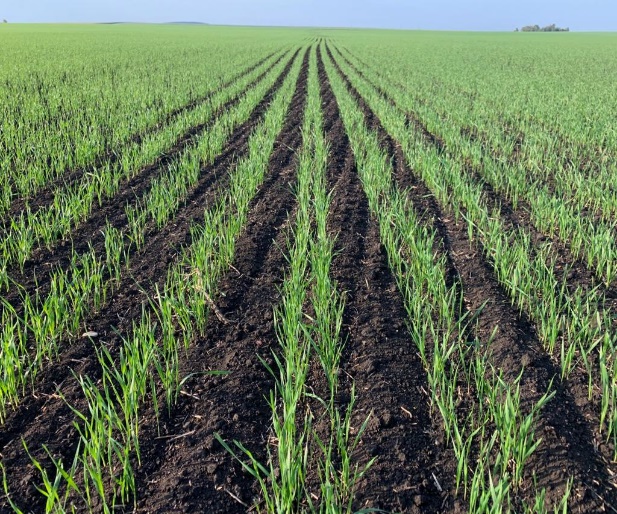 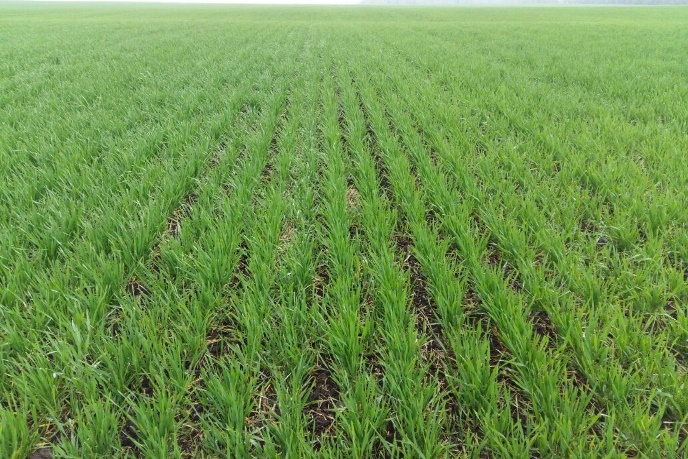 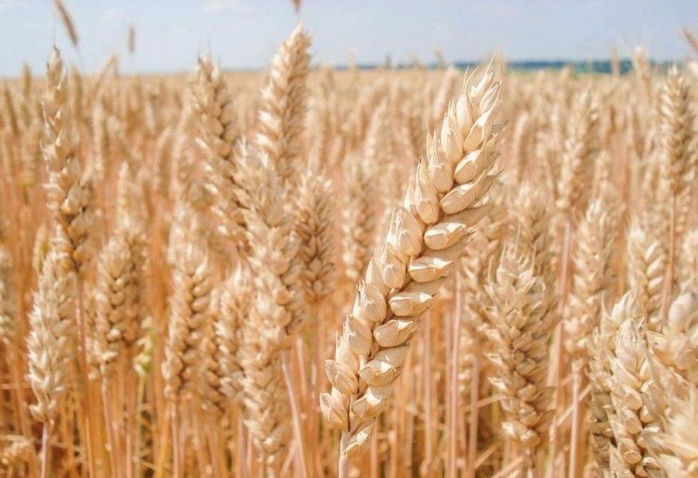 Призываем работать 
на этот результат
24
СЛАГАЕМЫЕ УРОЖАЯ
Управление формированием урожая
Технологическая дисциплина
Кадры
Оптимальная структура
Семеноводство
Питание
Защита
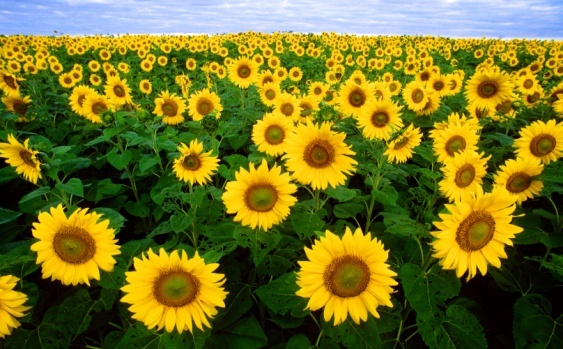 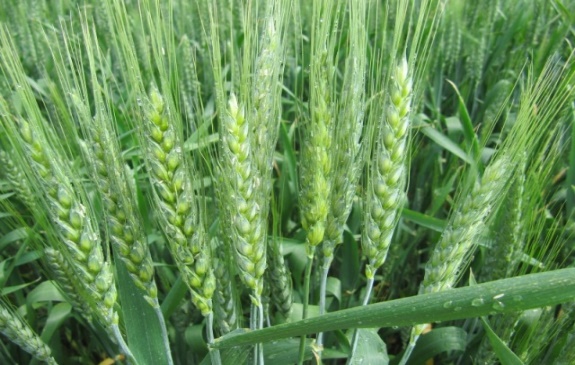 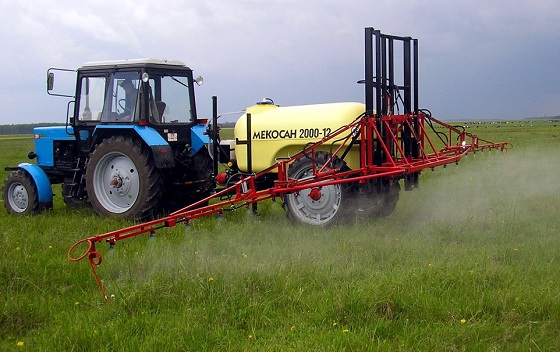 25
СТРУКТУРА ПОСЕВНЫХ ПЛОЩАДЕЙ – КАК ДОЛЖНО БЫТЬ
в т.ч. сидеральные  (рекомендация МСХиП РТ – 100%)(320 кг д.в., горчица, редька, донник)
от площади пашни минусовать площади:

паров до 10%


кормовых до 1,4 га на 1 усл. голову скота




технических культур, картофеля и овощей


оставшиеся площади занять зерновыми культурами
структура кормового клина
мн. травы - 70%  
(0,9 га на усл. гол.)
одн. травы - 13-15% 
  (рапс – до 0,5 га корову)
кукуруза - 15-17% 
  (в т.ч. на зерно – 0,3 га   на корову)
из многолетних трав: 
злаковые - 15%
бобовые - 50%
бобово-злаковая смесь - 35%
В зависимости от оснащенности хозяйства
сах. свекла
рапс, картофель, 
овощи
Площадь озимых не менее 30% от площади зерновых как страховая культура (особенно в засушливые годы), хороший предшественник для большинства культур – горох должен занимать 10-12% зернового клина.
26
ПРОДУКТИВНОСТЬ КОРМОВОГО КЛИНА У УЧАСТНИКОВ СОВЕЩАНИЯ
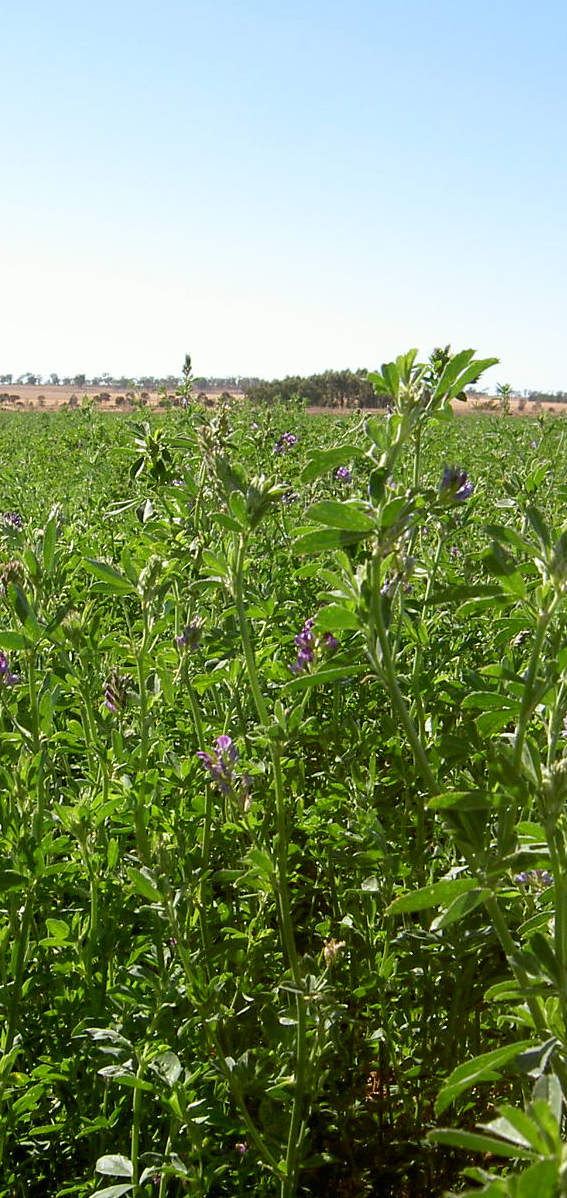 27
УРОЖАЙНОСТЬ В ЗАВИСИМОСТИ ОТ ПРЕДШЕСТВЕННИКА
Озимая пшеница, тн/га
Яровая пшеница, тн/га
24
РЕКОМЕНДУЕМЫЕ ПРЕДШЕСТВЕННИКИ ОСНОВНЫХ КУЛЬТУР
25
ЭФФЕКТИВНОСТЬ NPK И PH ПОЧВЫ, %
На кислых почвах минеральные удобрения 
не работают!
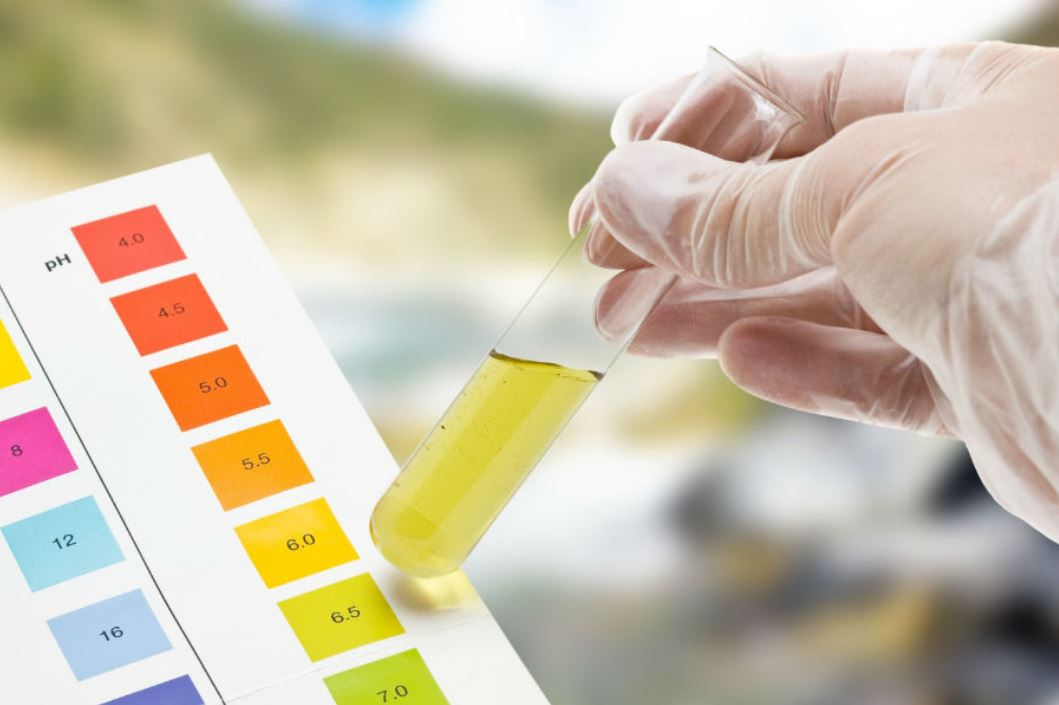 Структура площадей кислых почв по группам кислотности по РТ, %
1
32
8
24
35
30
РАЗВИТИЕ ПЕРВИЧНОЙ КОРНЕВОЙ СИСТЕМЫ ЯРОВОЙ ПШЕНИЦЫ 
В ЗАВИСИМОСТИ ОТ рН ПОЧВЕННОГО РАСТВОРА (S. CARR)
рН = 4,5
рН = 6,5
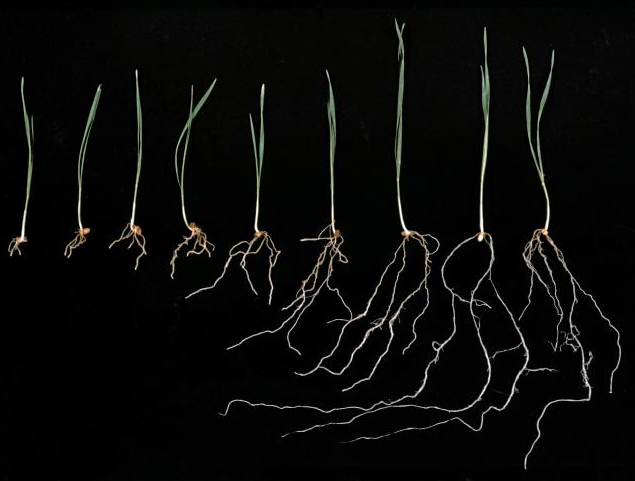 31
ПРОГРАММА ИЗВЕСТКОВАНИЯ КИСЛЫХ ПОЧВ
Для попадания в программу 2021 года 
необходимо формировать ПСД 
до 01.09.2020
Уже сегодня при формировании структуры необходимо определить площади под известкование (пары, раннее убираемые культуры)
32
СИСТЕМА ОБРАБОТКИ ПОЧВЫ ДЛЯ ОТДЕЛЬНЫХ ГРУПП КУЛЬТУР
Оптимальная плотность для развития корней
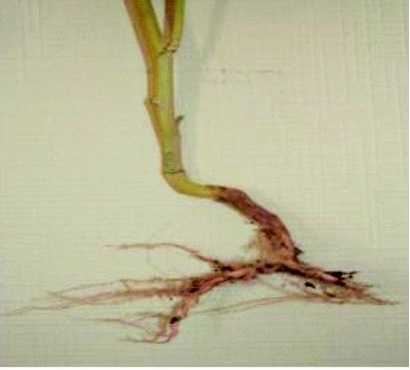 Требования культур, г/см
33
ОСНОВНОЙ ОБРАБОТКЕ ДИСКОВЫМИ ОРУДИЯМИ:
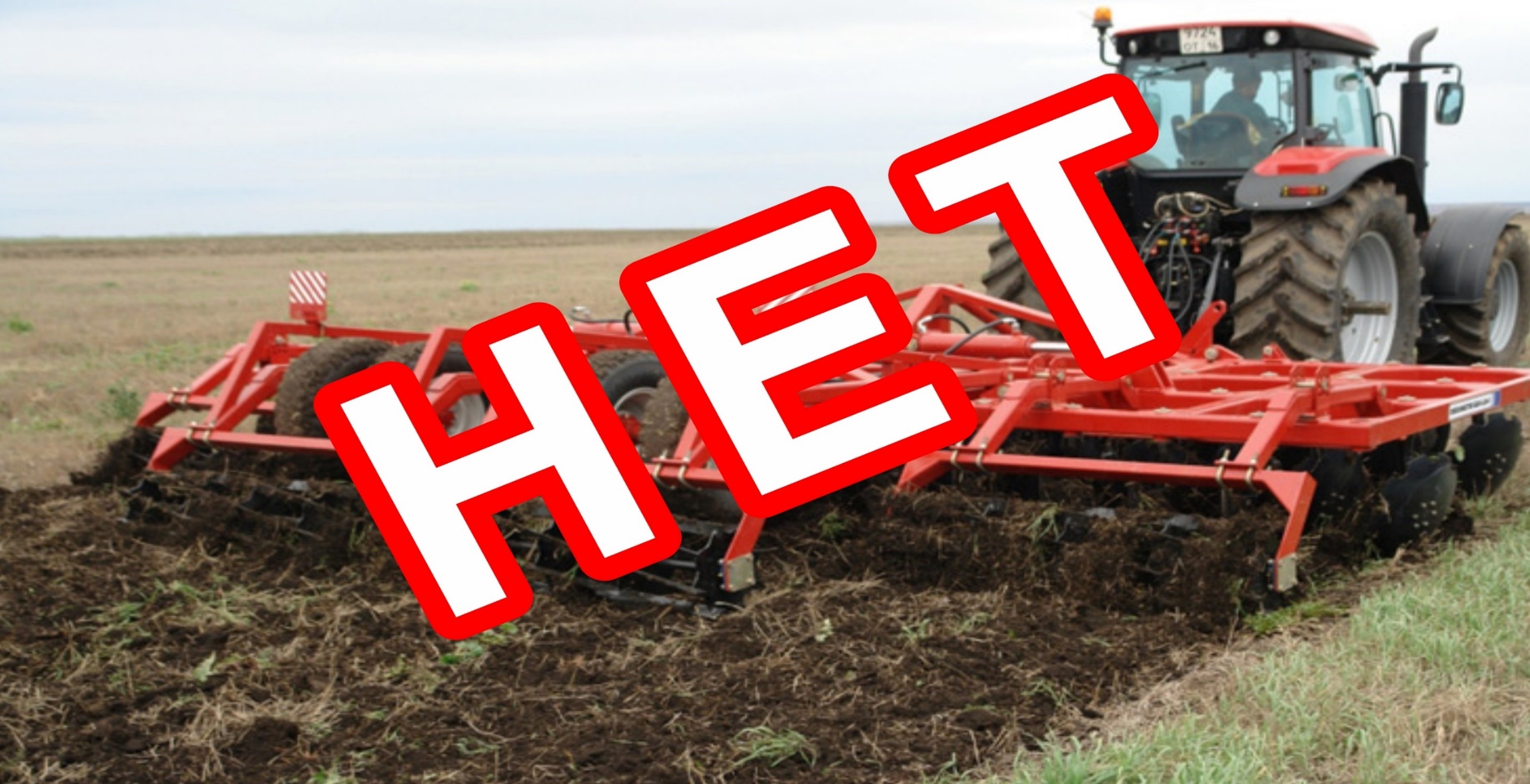 34
УГЛУБЛЕНИЕ ПАХОТНОГО СЛОЯ С ОСЕНИ – 
ЗАЛОГ МАКСИМАЛЬНОГО НАКОПЛЕНИЯ ОСЕННЕ-ЗИМНИХ ОСАДКОВ
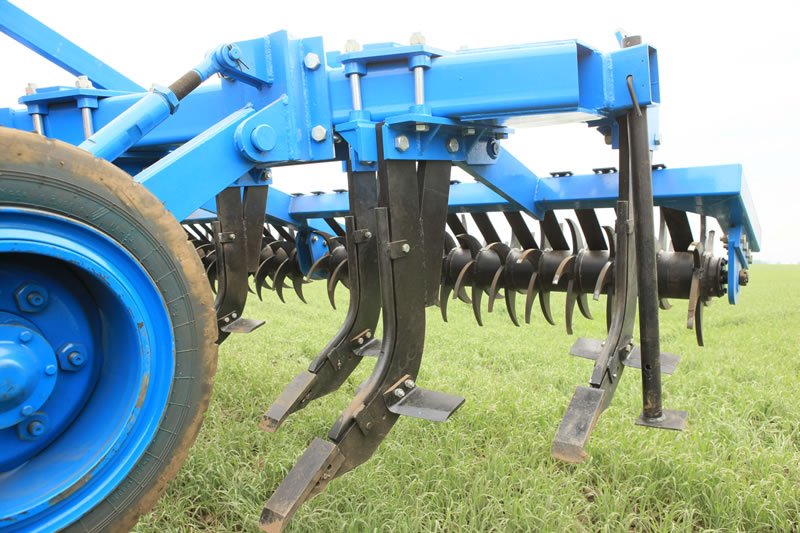 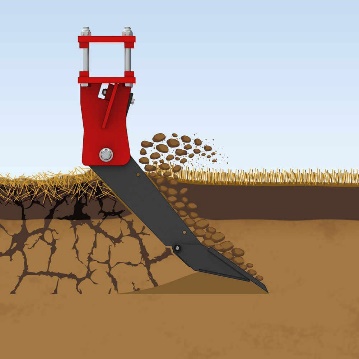 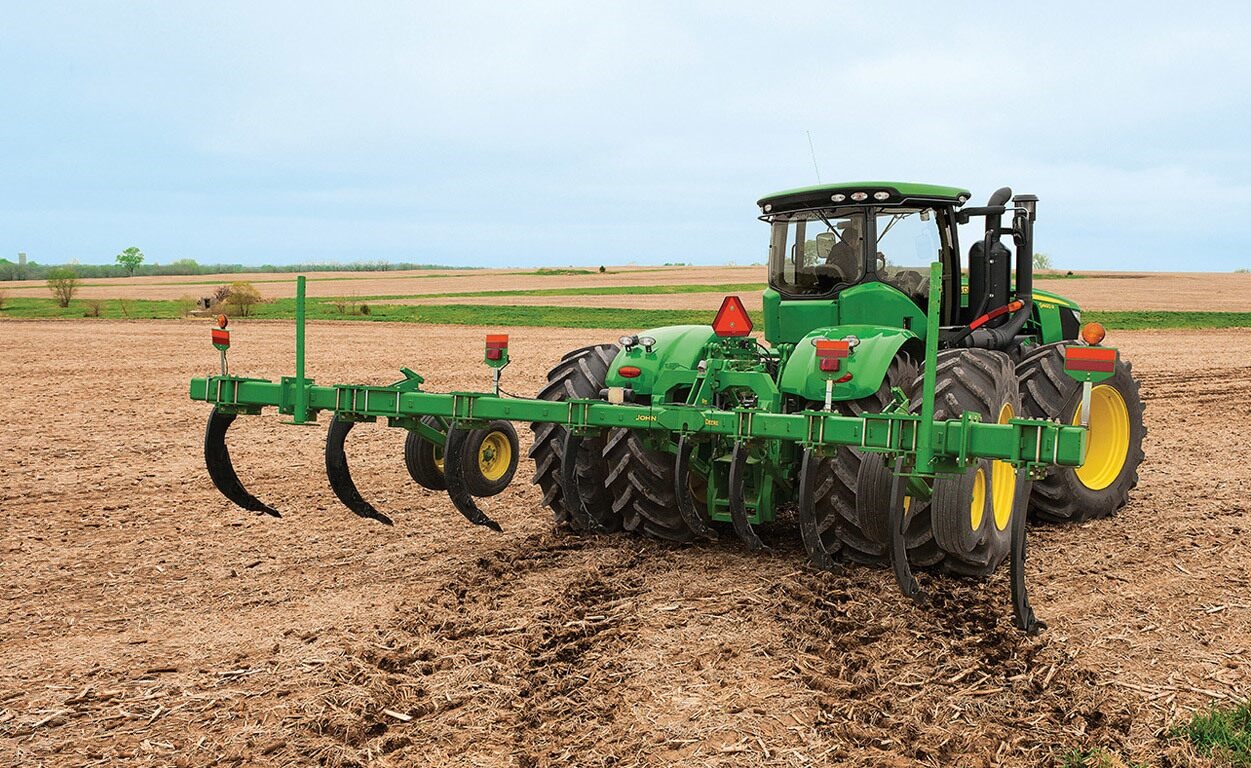 35
ВЛИЯНИЕ СПОСОБОВ ОБРАБОТКИ ПОЧВЫ НА НАКОПЛЕНИЕ ВЛАГИ
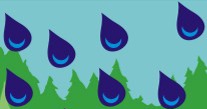 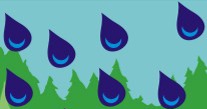 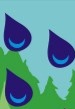 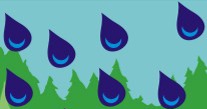 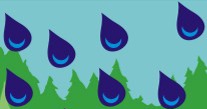 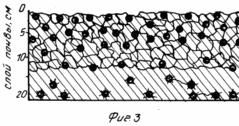 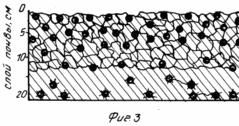 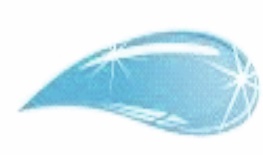 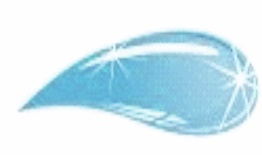 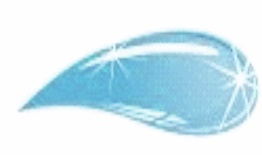 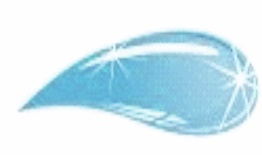 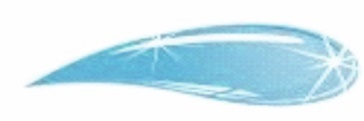 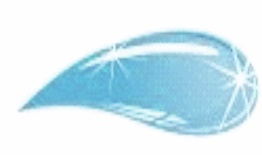 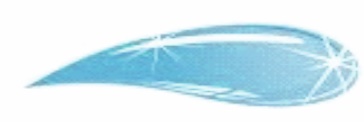 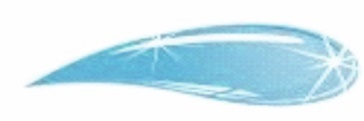 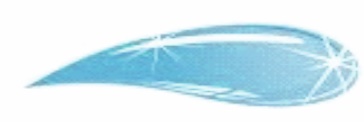 Поверхностная обработка
Разноглубинная обработка
Осадки за вегетационный период – 350 мм
Задача – использовать  не менее 50% зимних осадков
Осадки за зимний период – 155 м
36
ПОЖНИВНЫЕ ПОСЕВЫ ПОСЛЕ ЯЧМЕНЯ
АТНИНСКИЙ РАЙОН СХПК ИМ. ЛЕНИНА
Технология – сев параллельно с уборкой (за комбайном)
Результат – до 150 ц/га органики
37
ПРАВИЛЬНО ВЫБРАННАЯ СИСТЕМА ОБРАБОТКИ ПОЧВЫ 
ОБЕСПЕЧИВАЕТ СОХРАННОСТЬ ПРОДУКТИВНОЙ ВЛАГИ
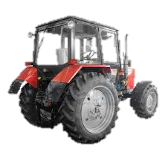 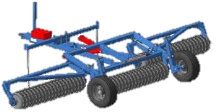 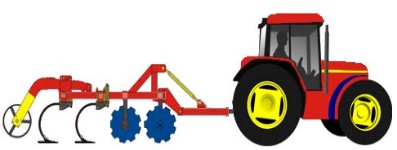 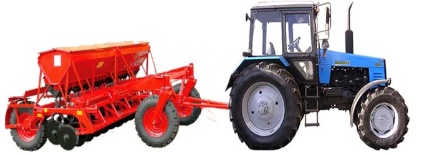 Классическая технология
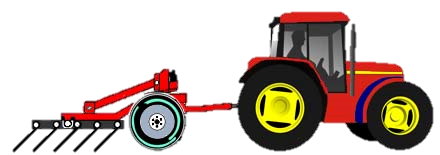 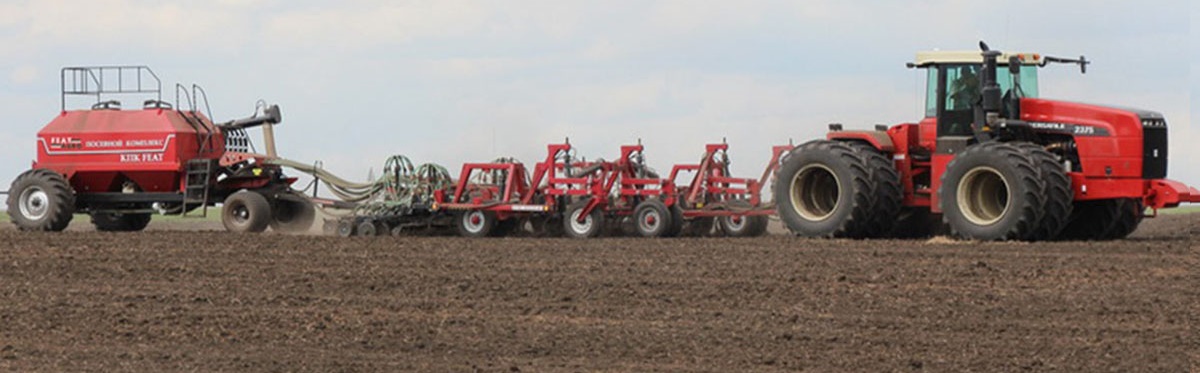 Перспектива 
5 в 1
38
ПЕРСПЕКТИВА ОТРАСЛИ РАСТЕНИЕВОДСТВА В КОМБИНИРОВАНИИ ТЕХНОЛОГИЧЕСКИХ ПРОЦЕССОВ – 5 В 1
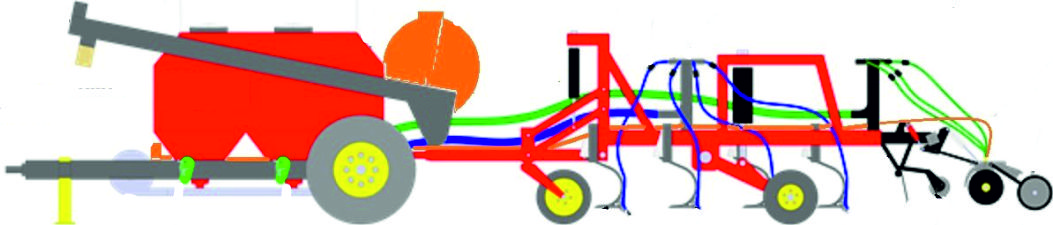 3. Посев
1. Предпосевная обработка
4. Биологические препараты к семенам
2. Внесение удобрений
5. Прикатывание
39
К ТАКИМ ПОСЕВАМ ДОЛЖЕН СТРЕМИТЬСЯ КАЖДЫЙ
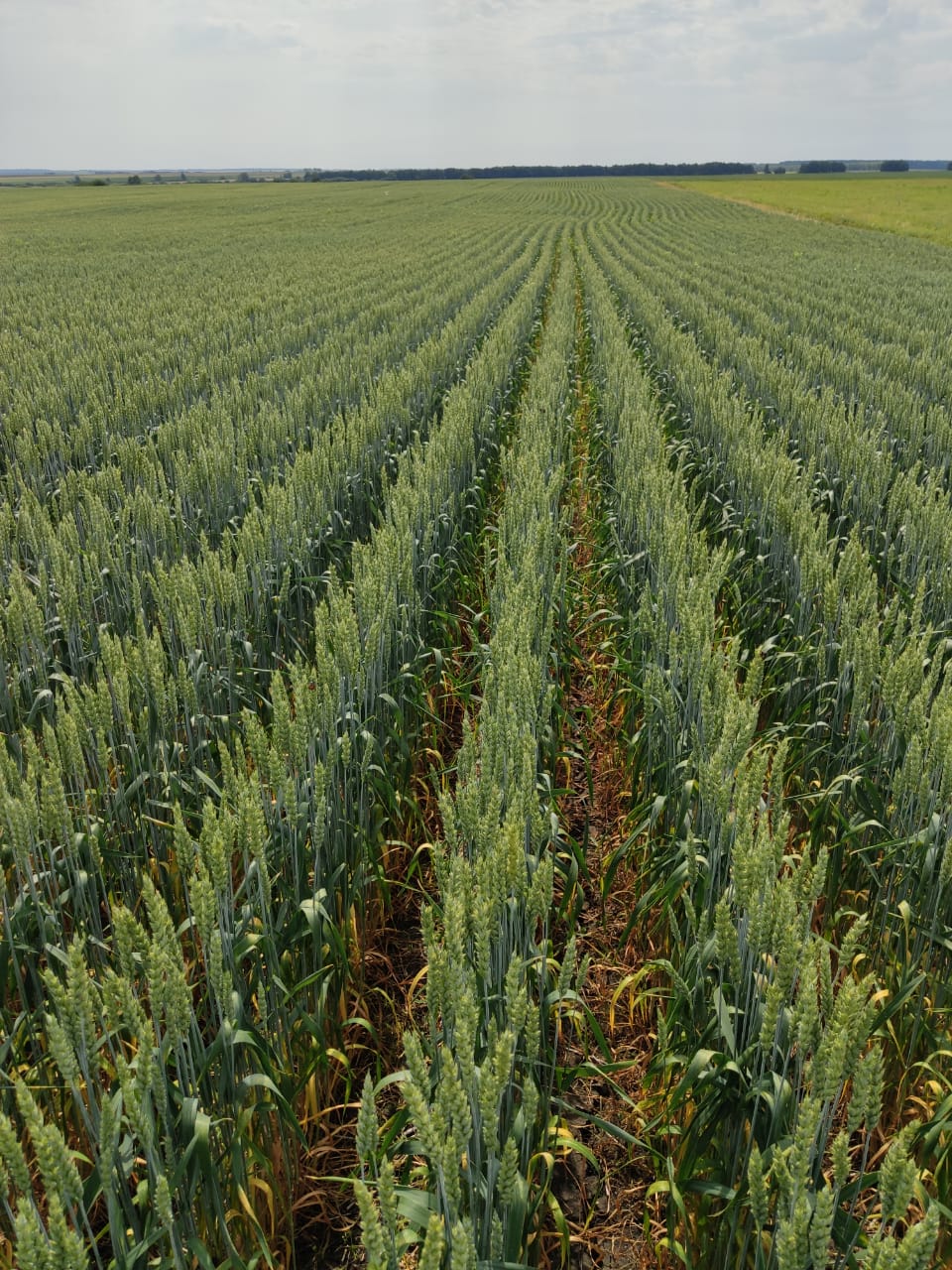 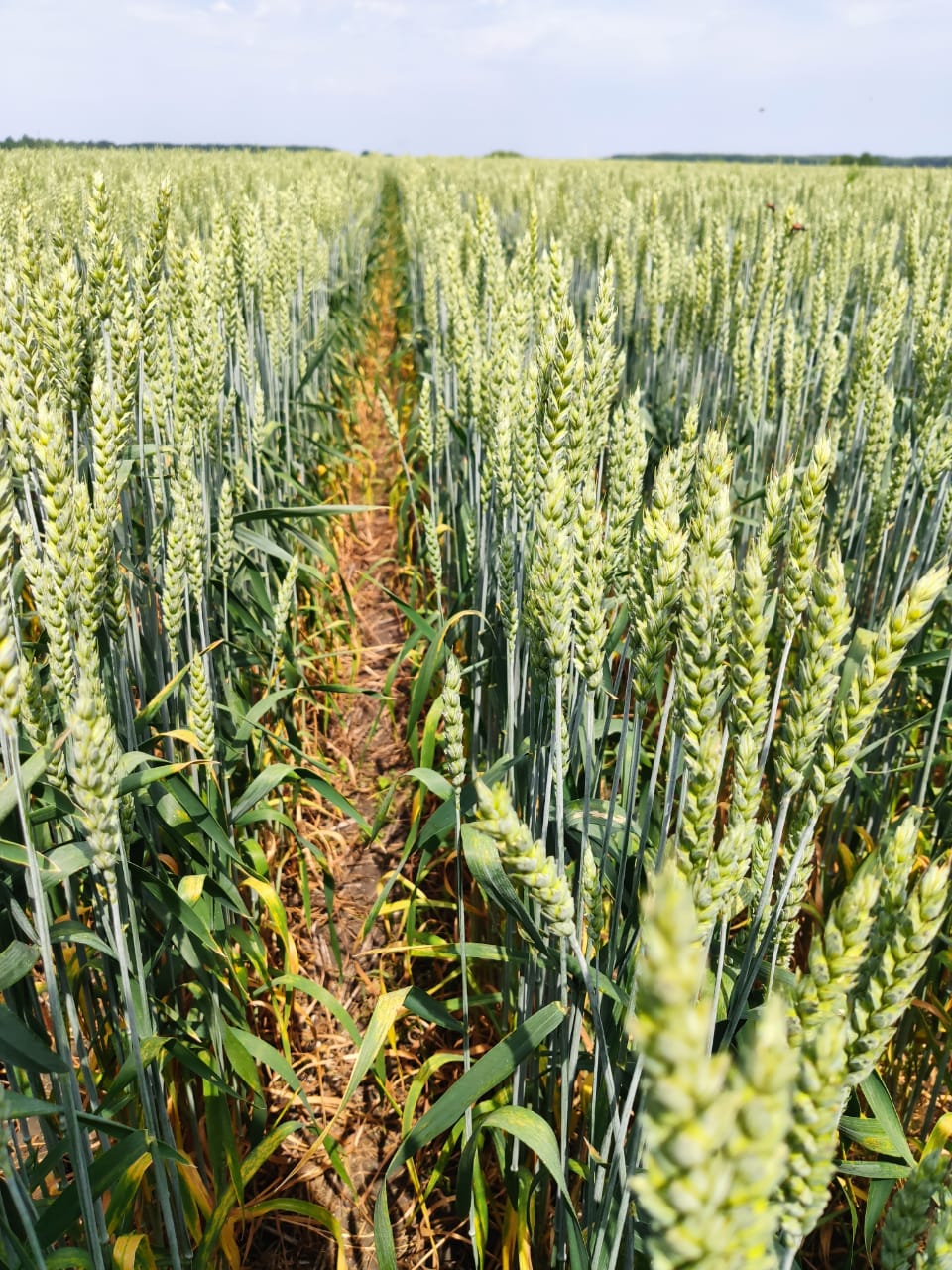 40
ПОТЕНЦИАЛЬНЫЕ ВОЗМОЖНОСТИ ФОРМИРОВАНИЯ ЗЕРНА ПО ВЛАГООБЕСПЕЧЕНИЮ ТЕРРИТОРИИ
Летние осадки
III – дек. апрель - 4
Май – 55
Июнь -49
Июль – 53
Август -93
∑=254 мм
Зимние осадки 
II-III – дек. ноябрь - 12
Декабрь – 32
Январь – 37
Февраль – 30
Март – 56
I-II – декада апреля – 9,3
 ∑=176 мм
Осенние осадки
Сентябрь – 33
Октябрь – 47
I дек. ноябрь – 9
∑= 89 мм
Итого в год выпадает >510 мм.
Потенциал урожайности - 55 ц/га зерна (10   мм осадков = зерна 1,1 ц/га)
Испарение
Сток
Задача - весной иметь не менее 200 мм продуктивной влаги в метровом слое почвы.
Фактический урожай?
41
СОСТАВЛЯЮЩИЕ УРОЖАЯ ЗЕРНОВЫХ КУЛЬТУР
Количество 
колосьев
Количество 
колосков
Количество 
зерен в колосе
Масса 
1000 семян
+
+
+
=
Урожай
1 обработка:
Питание + СЗР
4 обработка:
Питание + СЗР
2 обработка:
Питание + СЗР
3 обработка:
Питание + СЗР
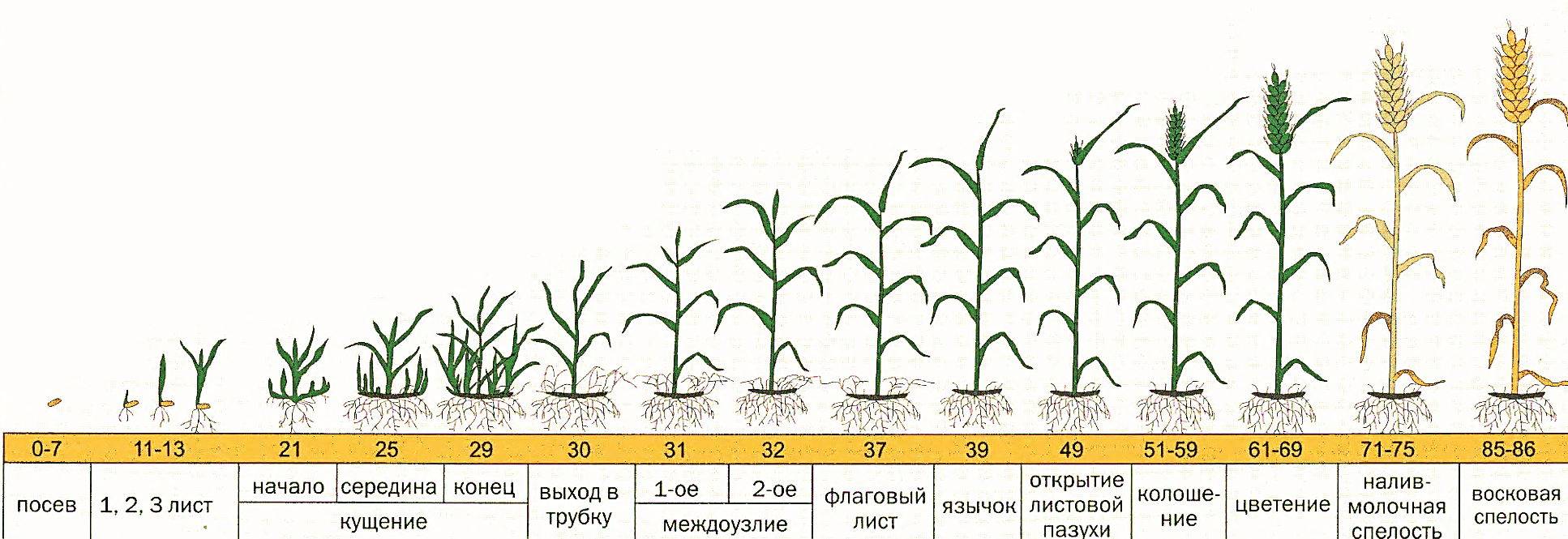 Основное 
внесение 
удобрений
42
РАСЧЕТ ОБЪЕМОВ ЗАЩИТНЫХ МЕРОПРИЯТИЙНА ПРИМЕРЕ ООО УК АГРОИНВЕСТ
Количество опрыскивателей? Нагрузка на опрыскиватель?
АО «Татагрохимсервис» 
420066, Россия, Республика Татарстан,г. Казань, ул. Красносельская, 51а8 (843) 562-22-85 (тел.)8 (843) 562-22-86 (ф.)secretar@tatagrohimservis.ru
ООО «Казаньсельмаш» 
422713, РТ, Высокогорский р-н, пос. Инеш
+7 (843) 210-17-33+7 (843) 590-04-86
ksm_info@mail.rutranzit-bp@mail.ru
43
ОБЕСПЕЧЕННОСТЬ УЧАСТНИКОВ РАСТВОРНЫМИ УЗЛАМИ
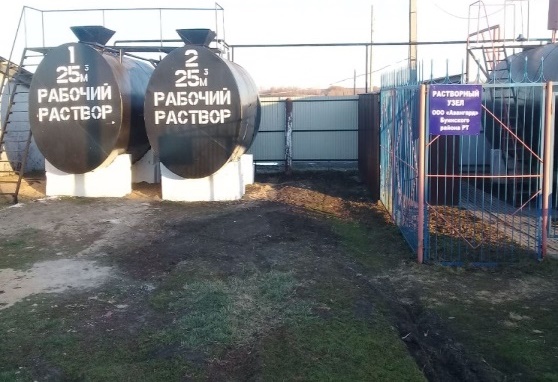 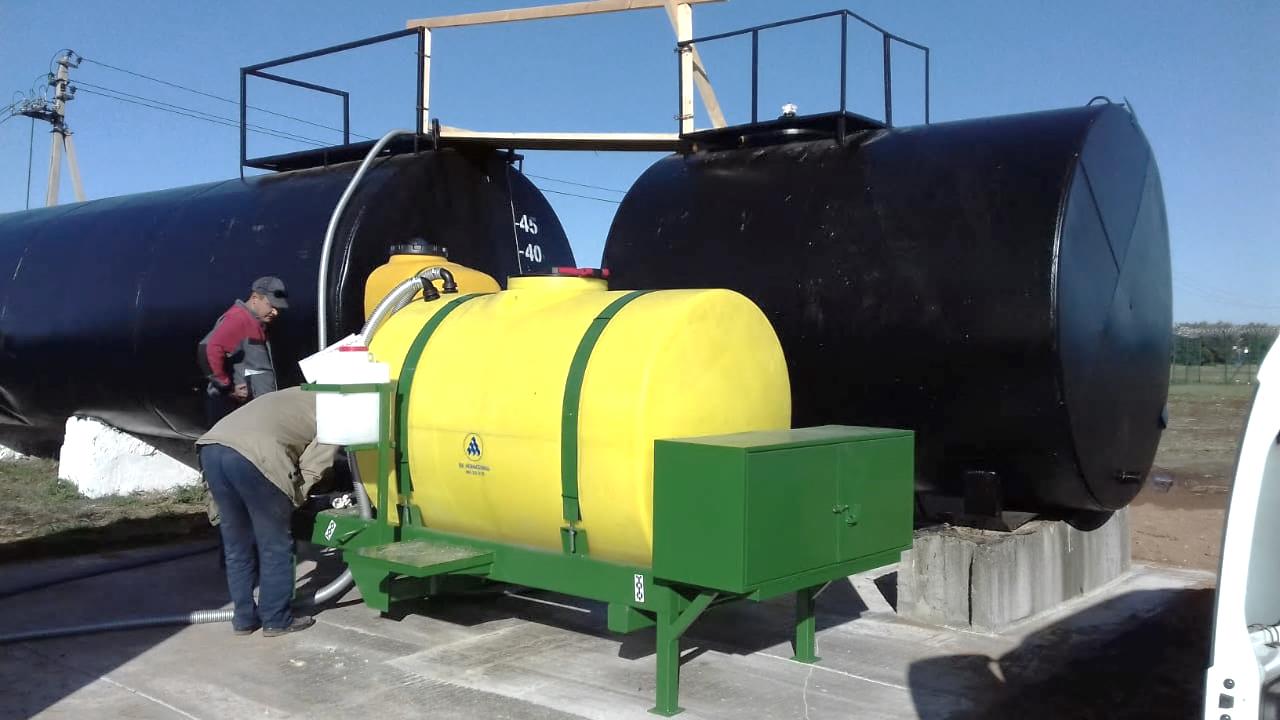 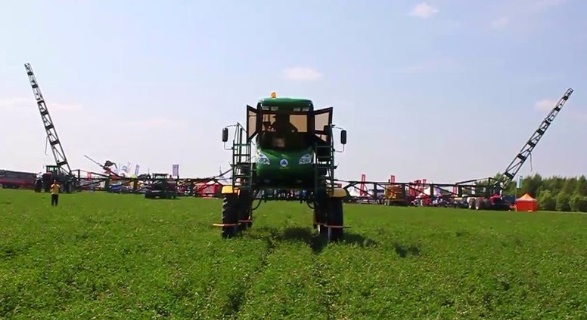 44
ПРИОРИТЕТЫ НА 2021 ГОД ДЛЯ ПОВЫШЕНИЯ 
ОТДАЧИ ПАШНИ И ЭФФЕКТИВНОСТИ ОТРАСЛИ ЗЕМЛЕДЕЛИЯ
Оптимизация технологических операций (5 в одном) 
Управление формированием урожая (оснащение самоходными опрыскивателями)
Повышения эффективности защитных мероприятий (оснаститься растворными узлами)
3
1
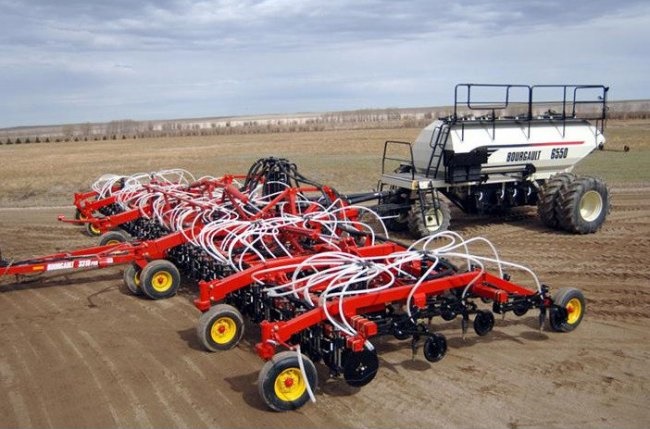 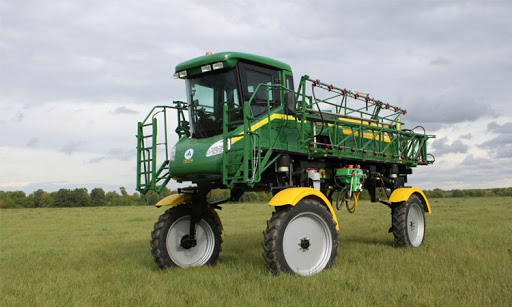 2
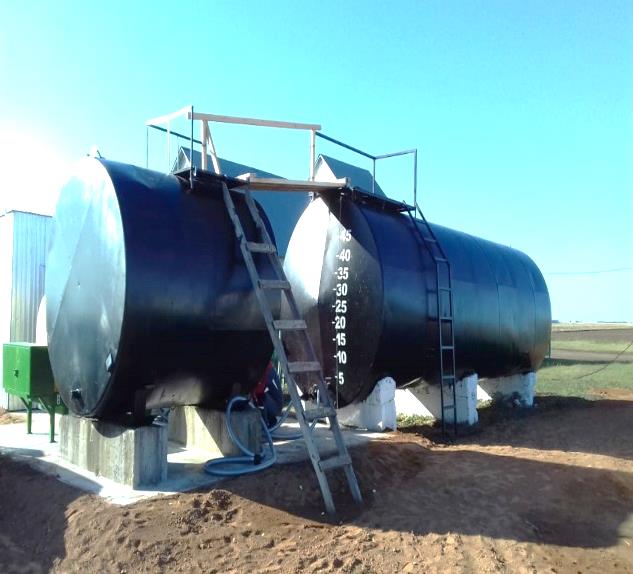 45